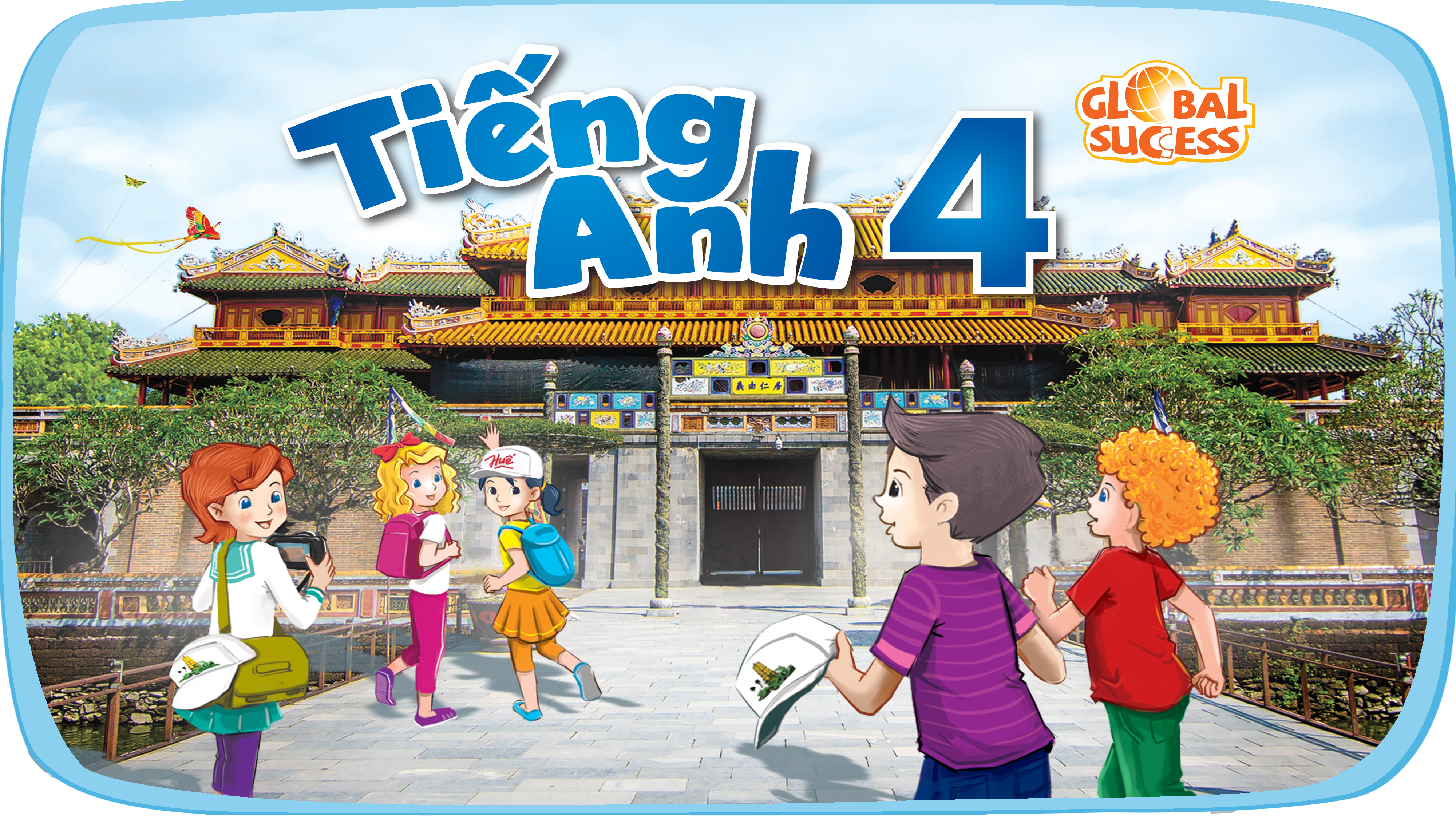 FUN
TIME
EXTENSION ACTIVITIES
TABLE OF CONTENTS
01
02
03
01
02
03
WARM-UP
REVIEW 1
REVIEW 2
Sing a song.
Review countries
Review time and Daily routines
04
05
06
04
05
06
ACTIVITY 1
ACTIVITY 2
ACTIVITY 3
Look and write.
Look and write.
Read the questions. Then tick the answers.
01
WARM-UP
Sing a song.
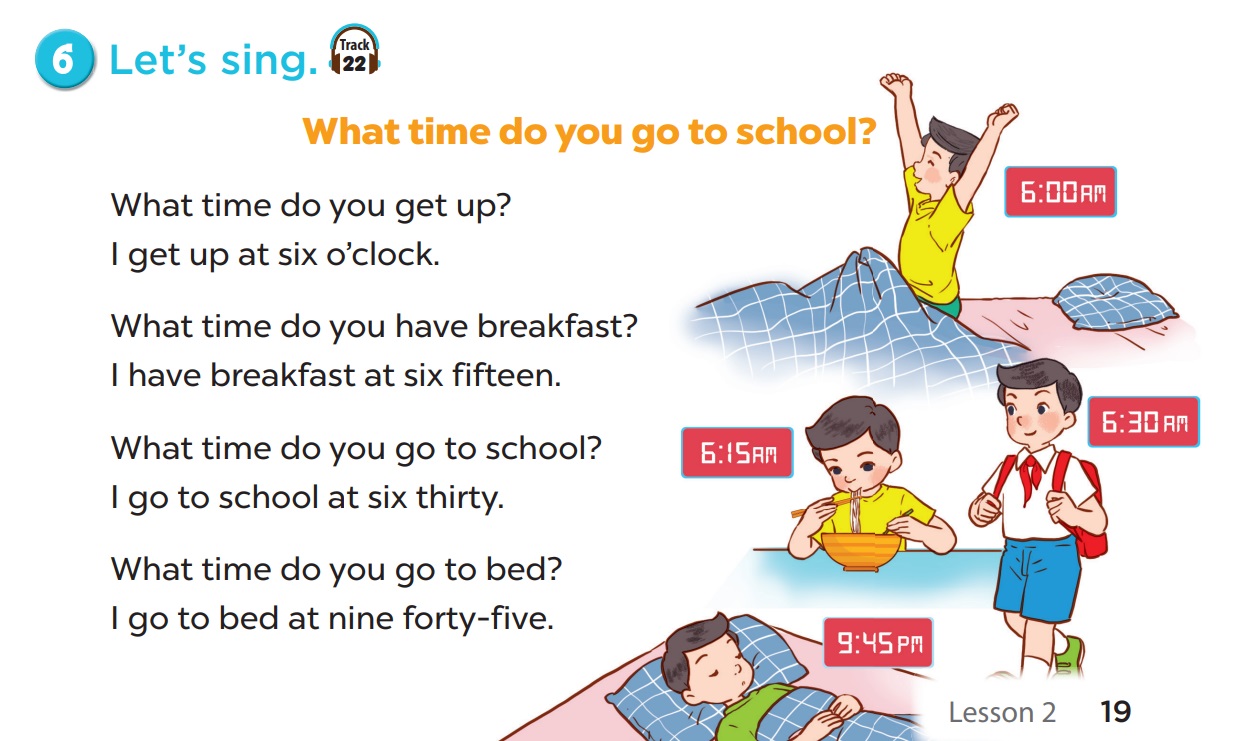 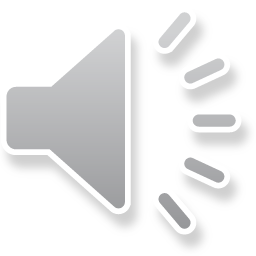 02
REVIEW 1
Countries
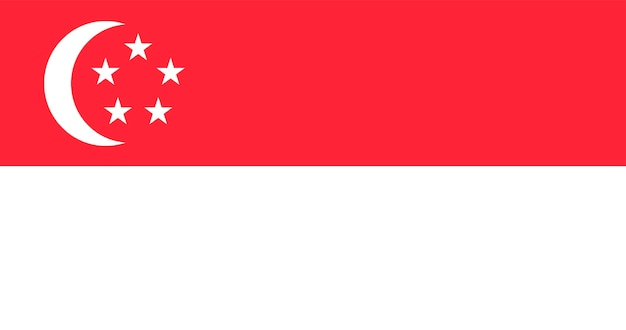 Singapore
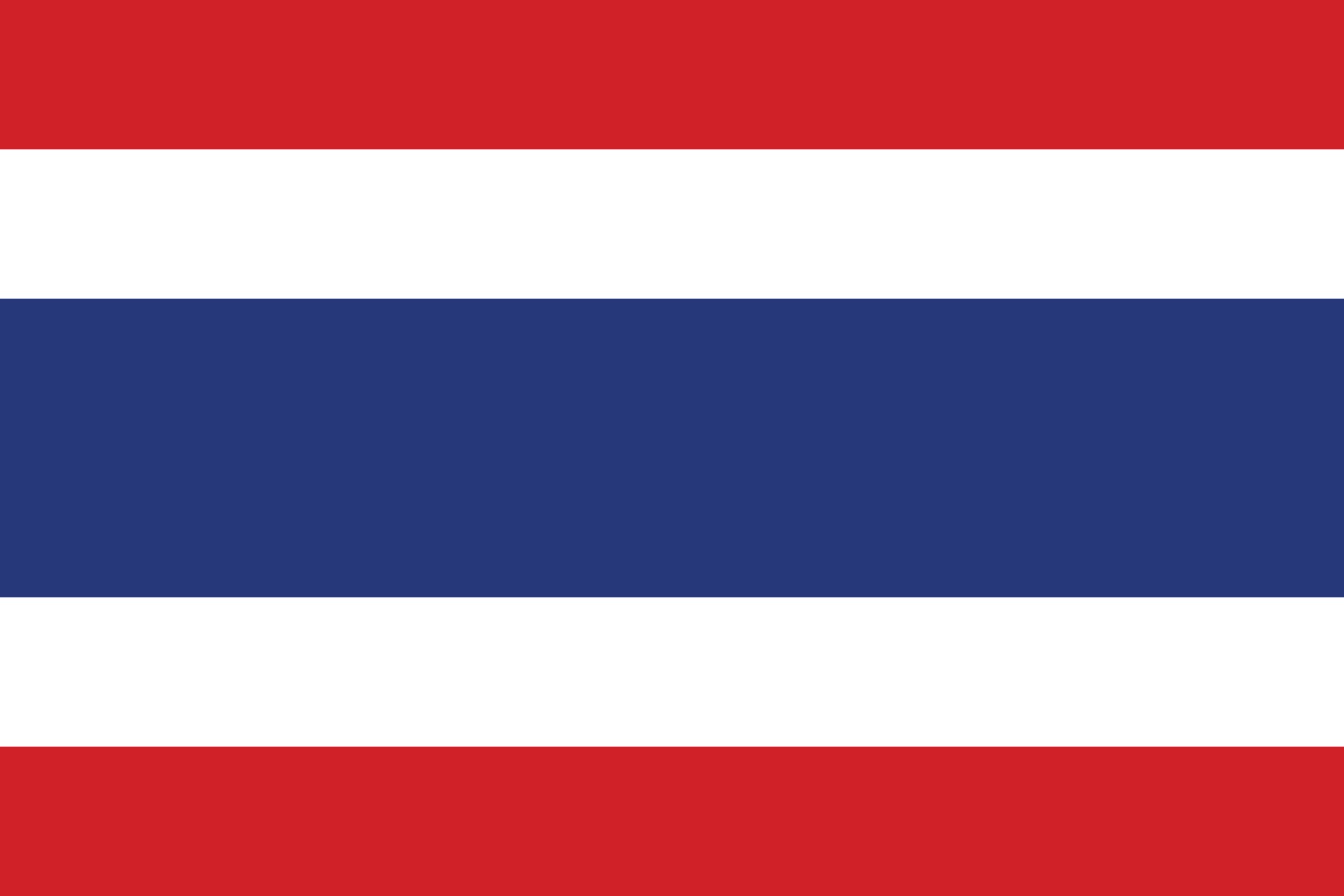 Thailand
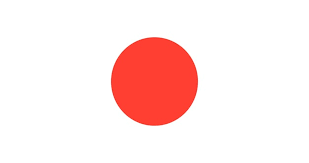 Japan
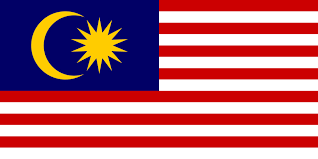 Malaysia
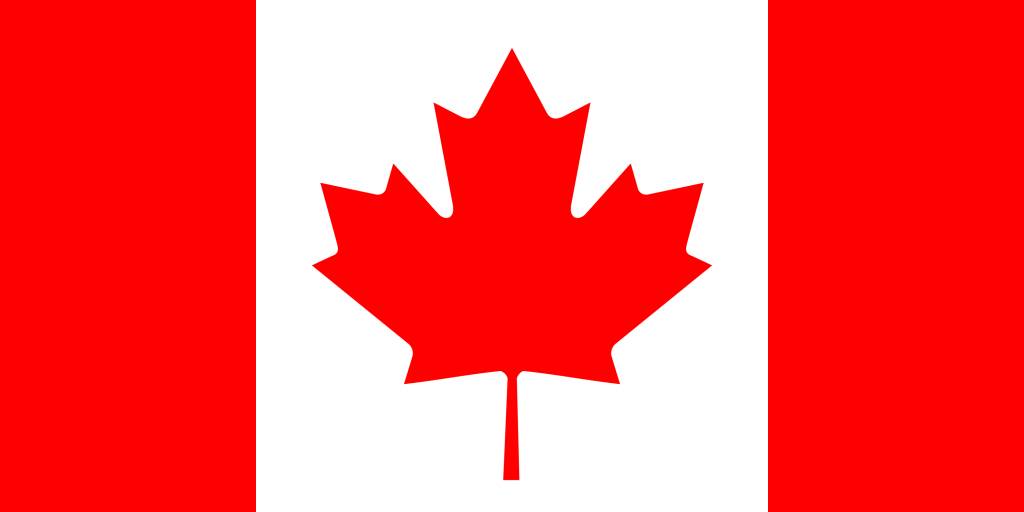 Canada
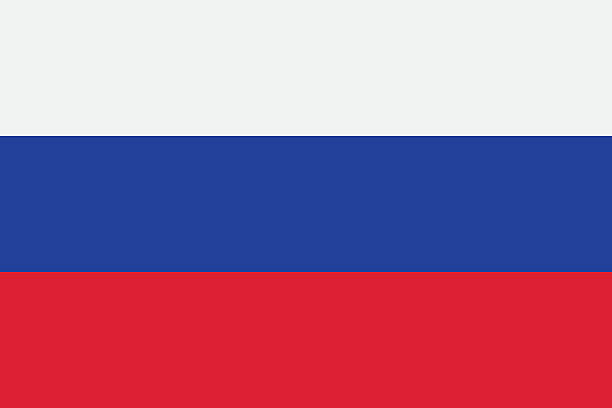 Russia
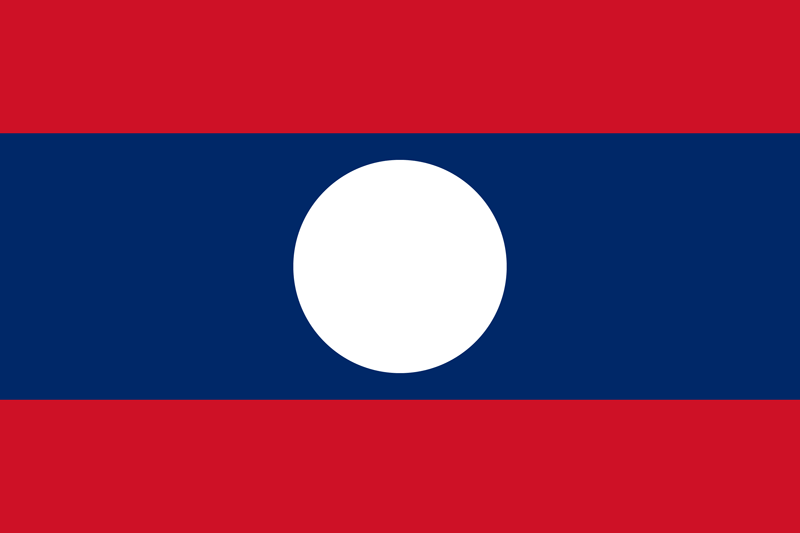 Laos
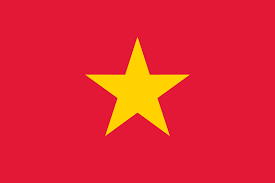 Viet Nam
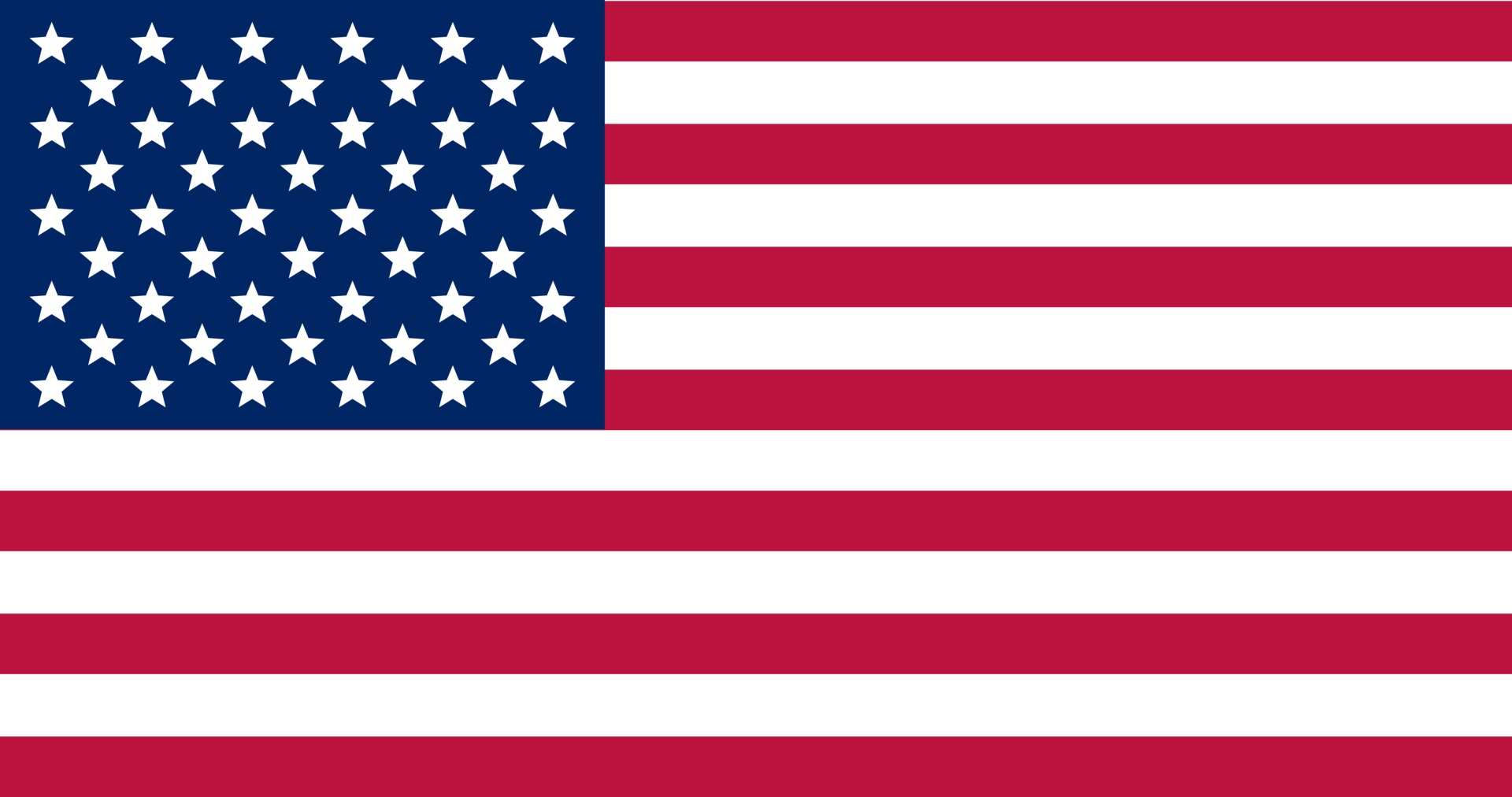 America
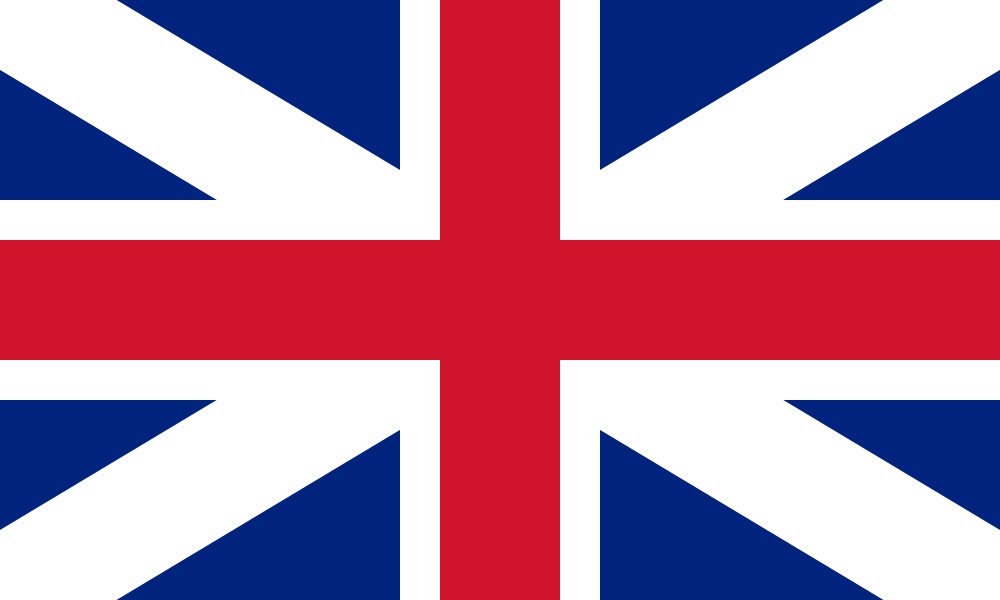 Britain
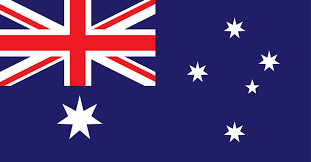 Australia
GUESSING
GAME
Look and guess.
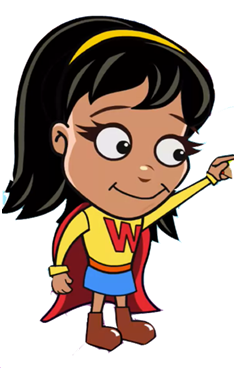 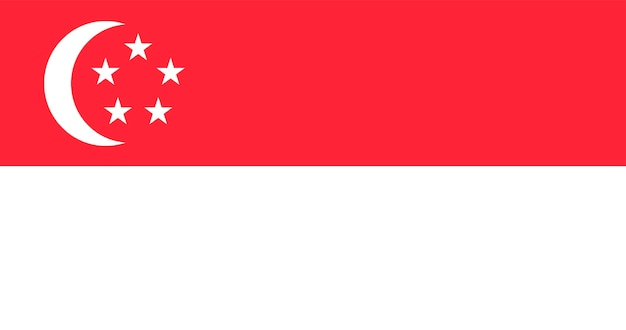 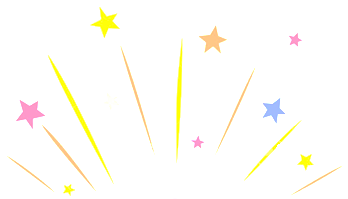 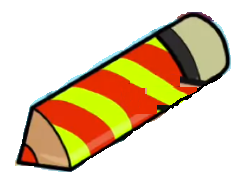 Singapore
S_ _ _ _ _ _ _ _
Look and guess.
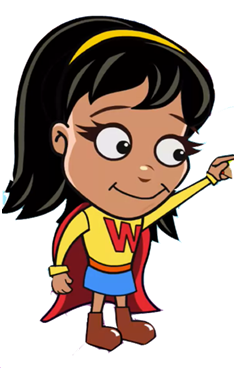 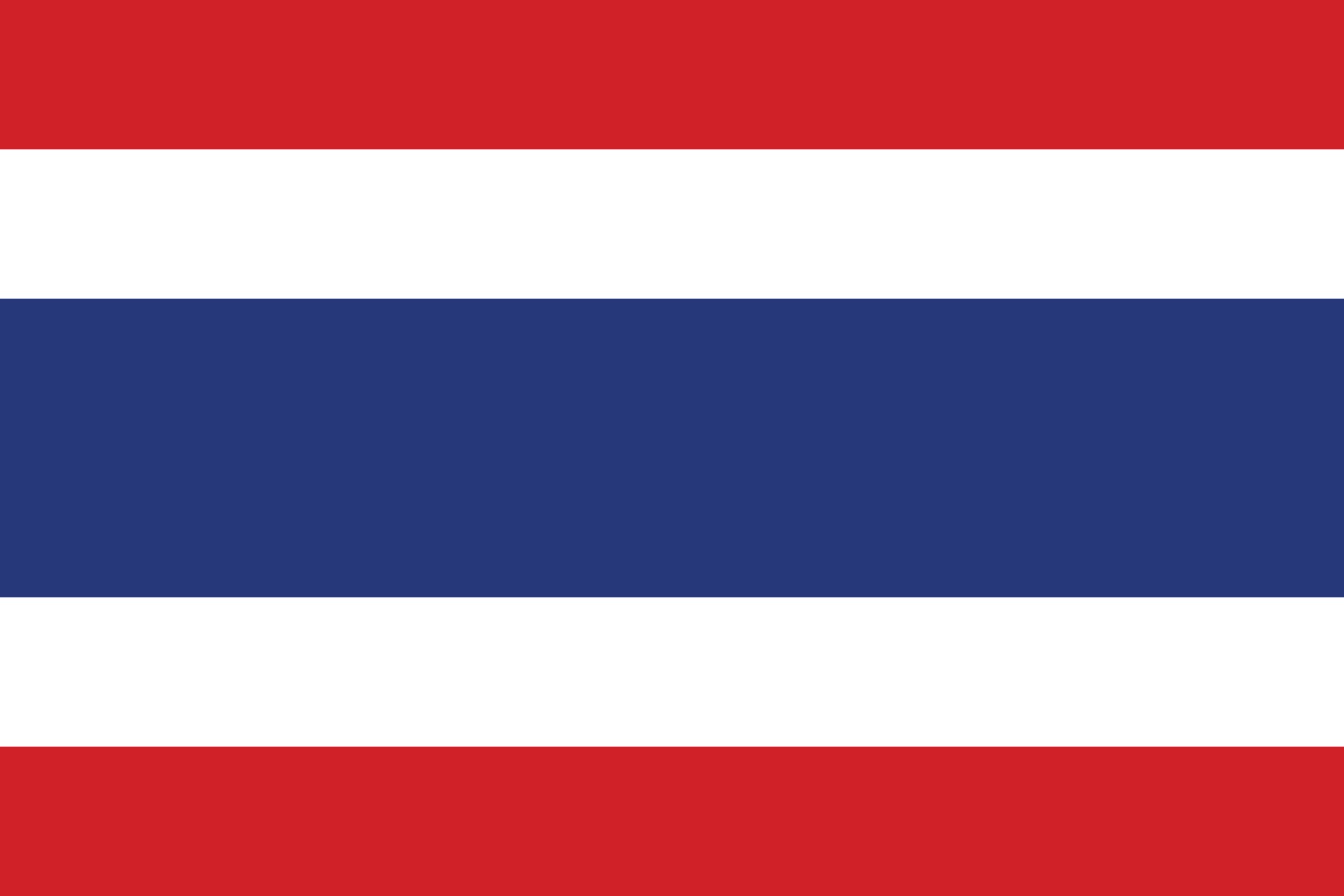 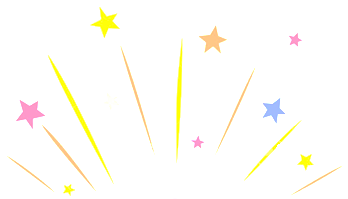 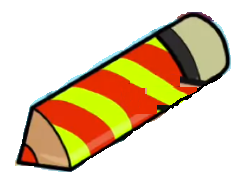 Thailand
T_ _ _ _ _ _ _
Look and guess.
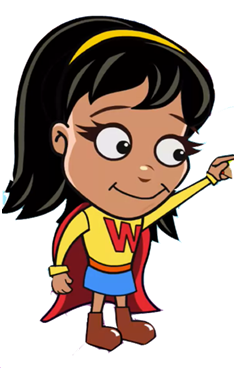 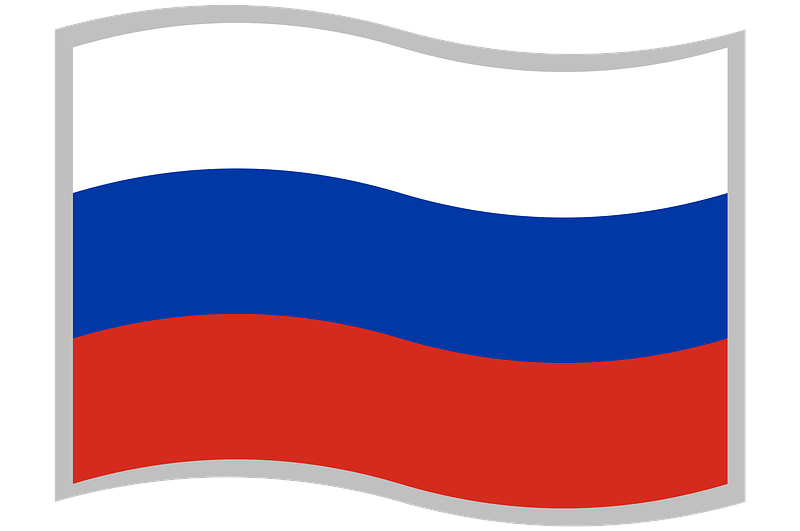 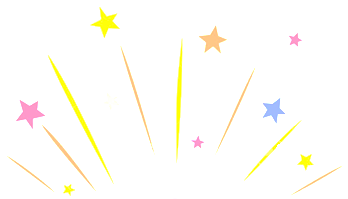 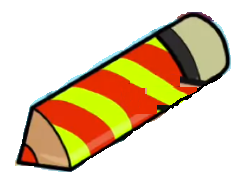 R_s_ _a
Russia
Look and guess.
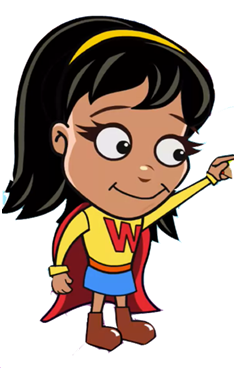 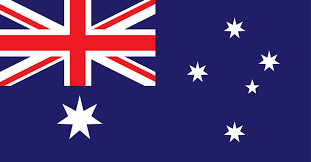 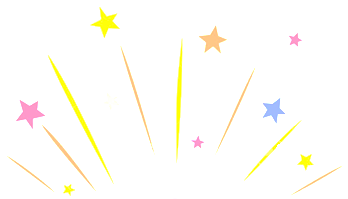 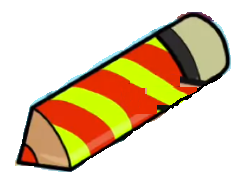 A_s_ _ _l_ _
Australia
Look and guess.
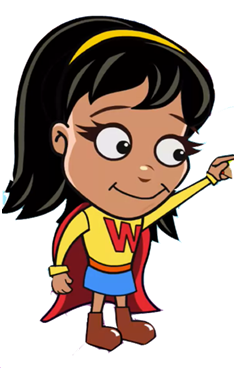 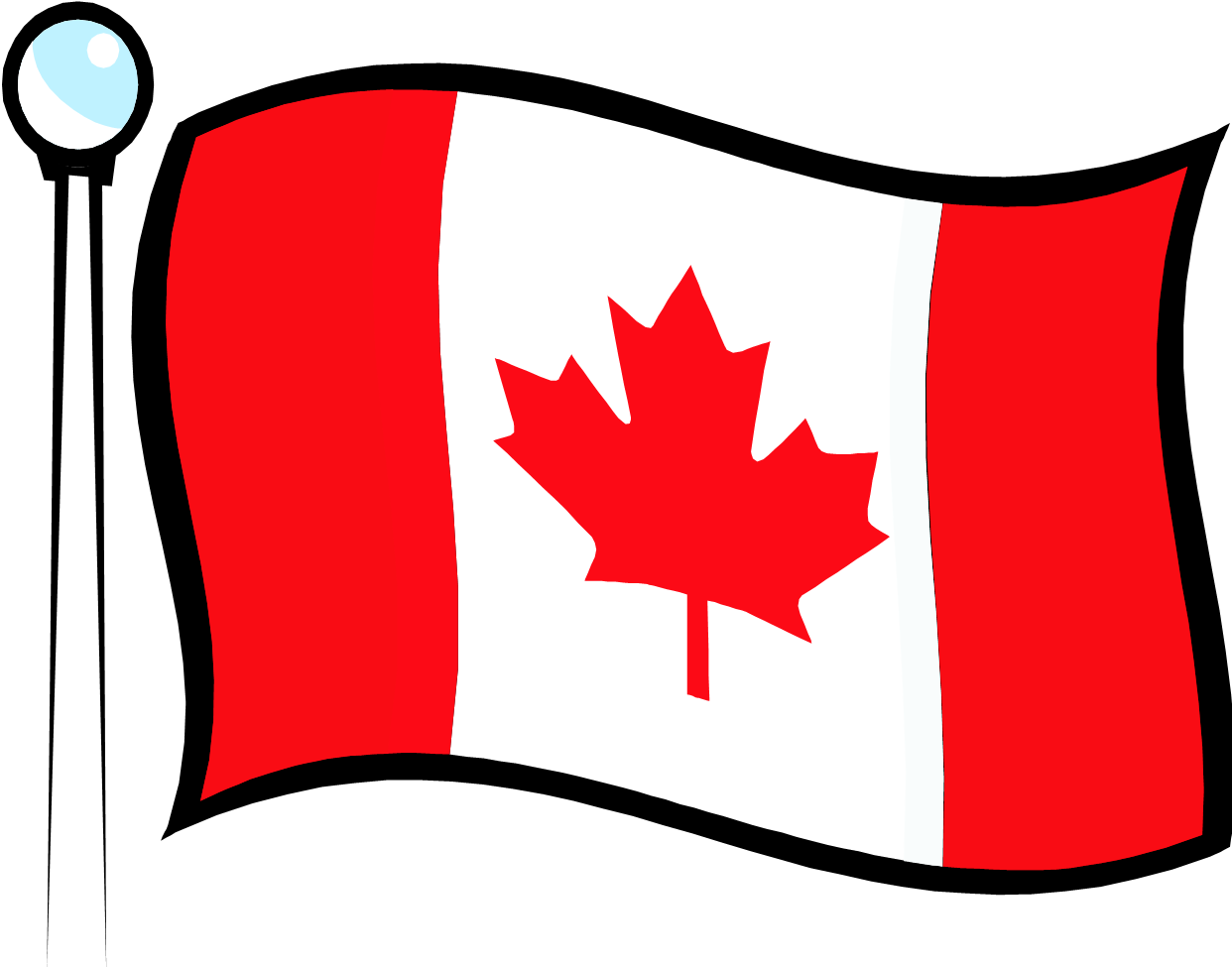 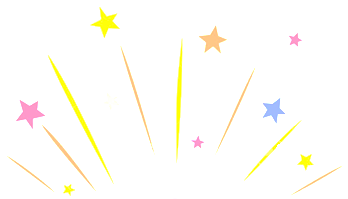 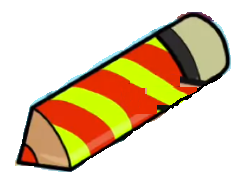 C_n_d_
Canada
Look and guess.
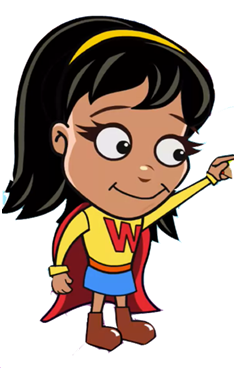 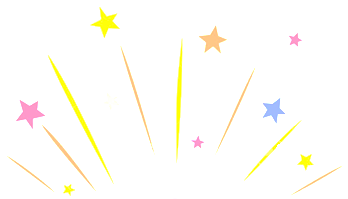 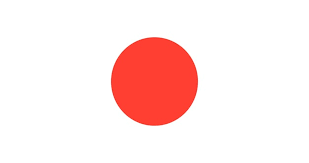 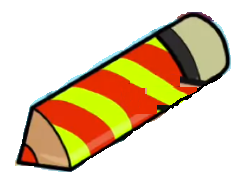 Japan
J_ _ _ _
Look and guess.
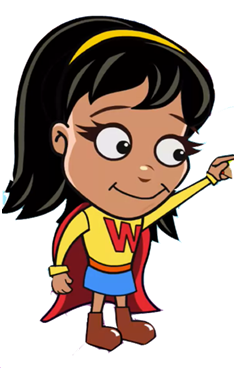 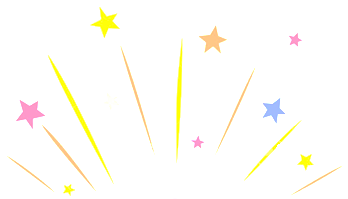 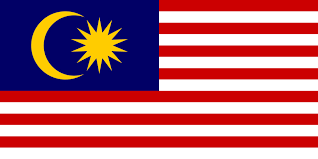 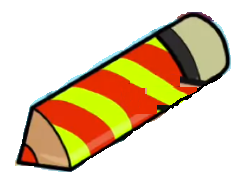 _a_a_ _ _a
Malaysia
Look and guess.
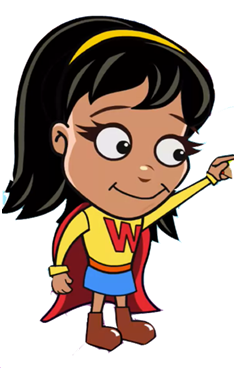 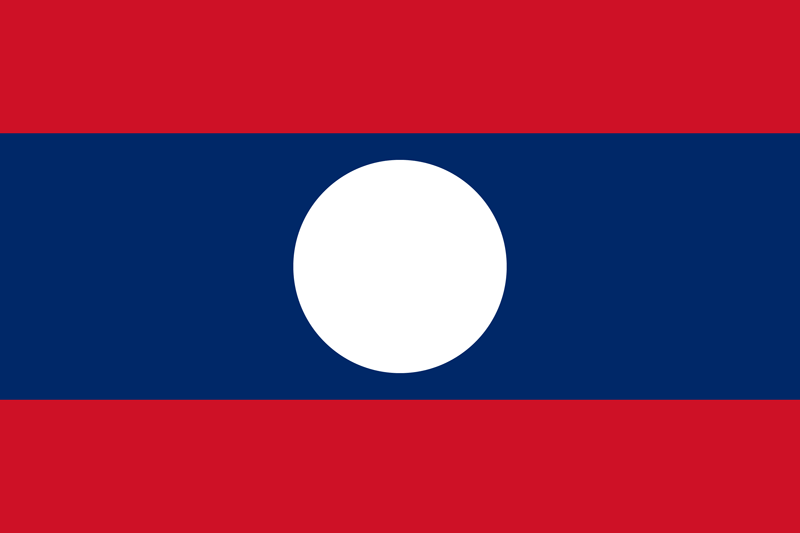 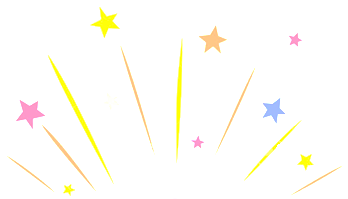 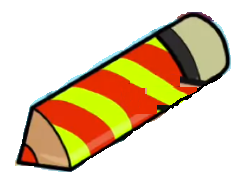 L_ _s
Laos
04
ACTIVITY 1
Look and write.
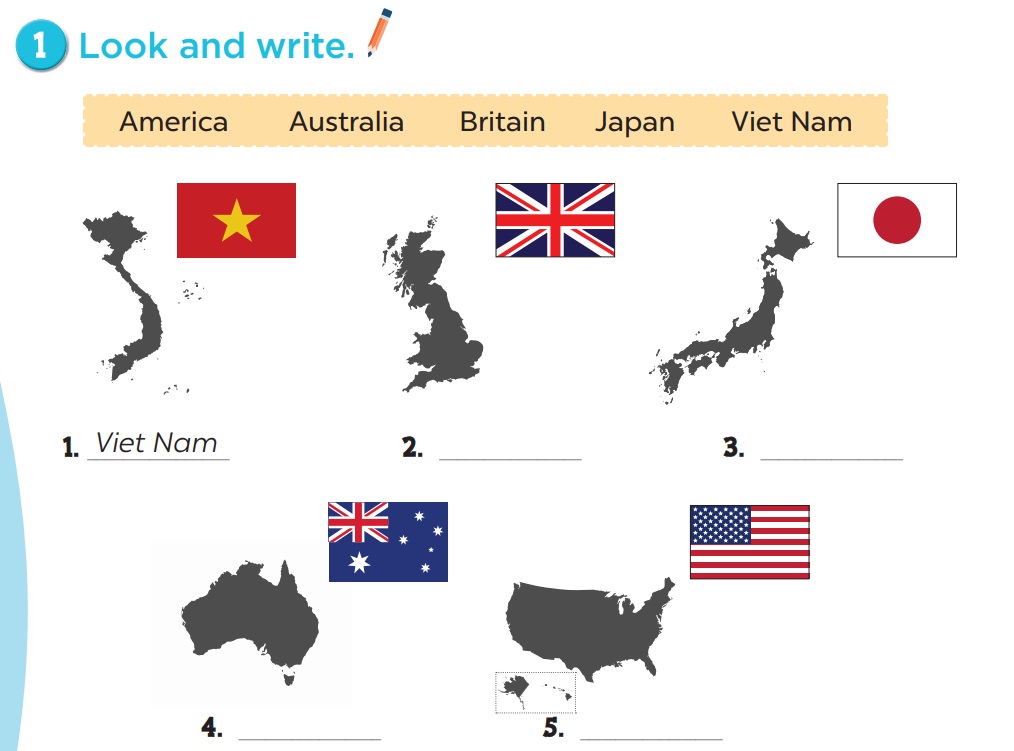 3. Japan
2. Britain
4. Australia
5. America
03
REVIEW 2
Time and Daily routines
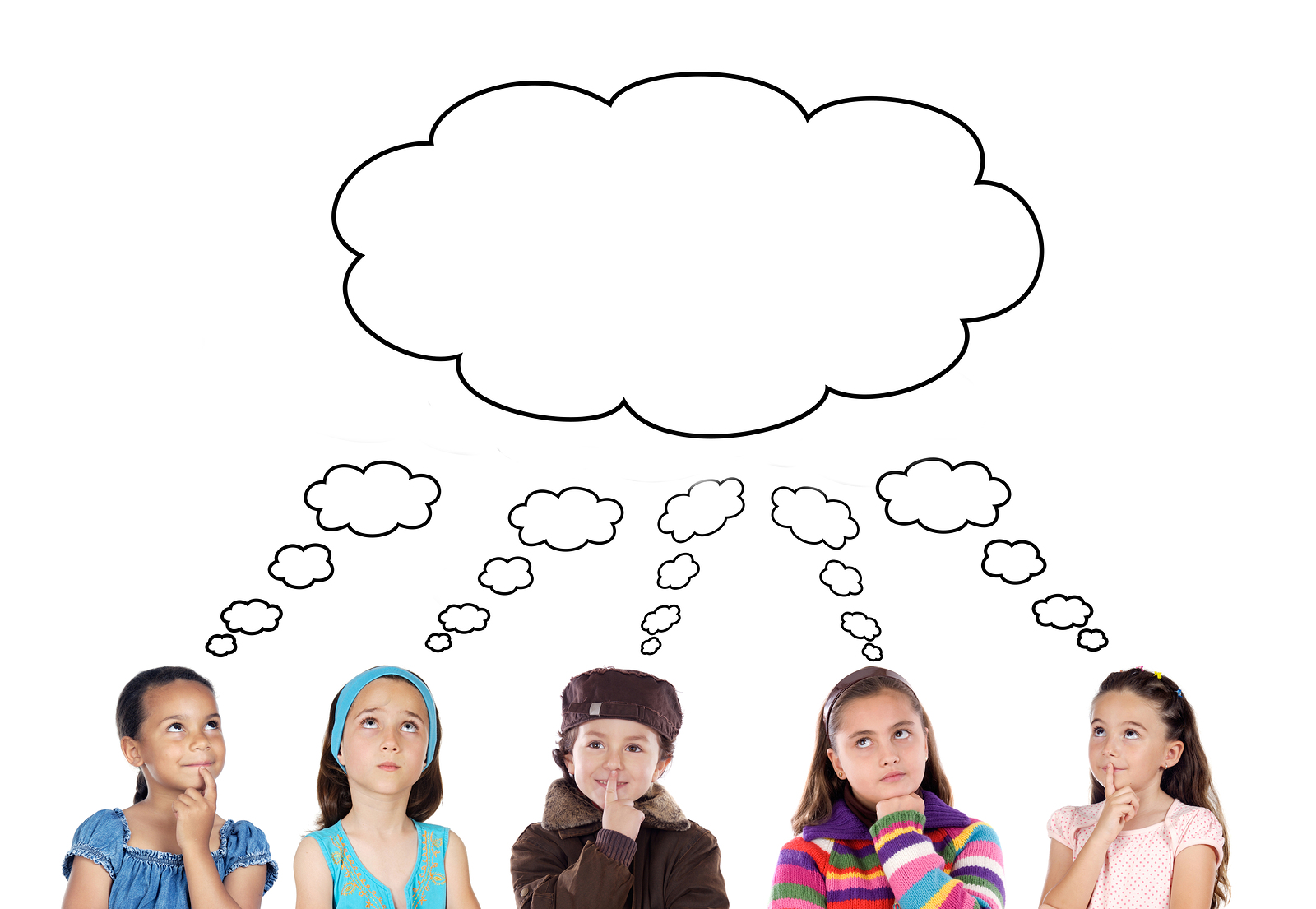 What time is it?
What time is it?
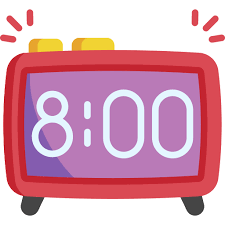 It’s eight o’clock.
What time is it?
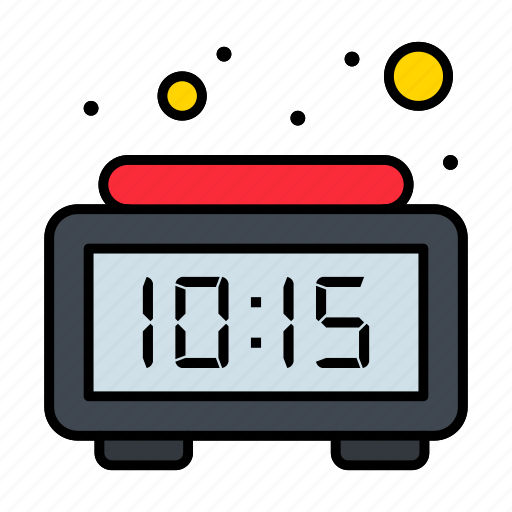 It’s ten fifteen.
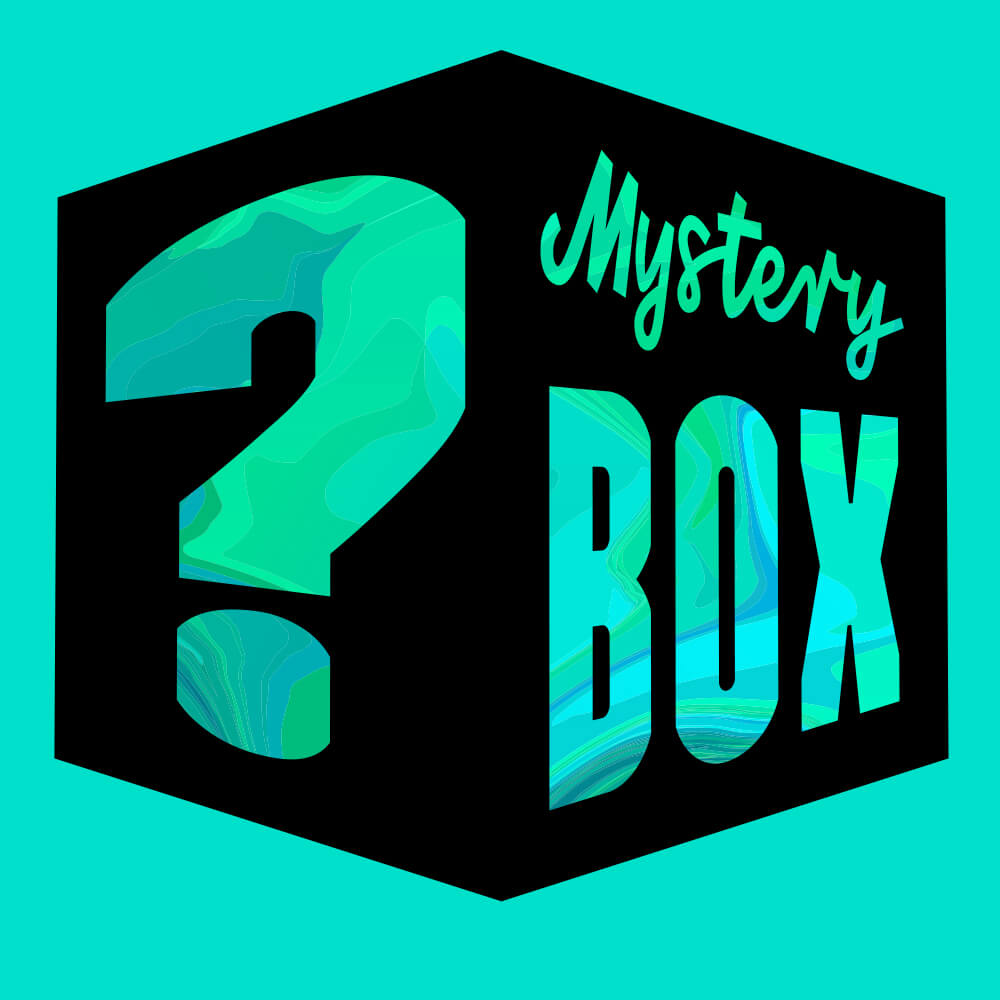 Keep or Give the box?
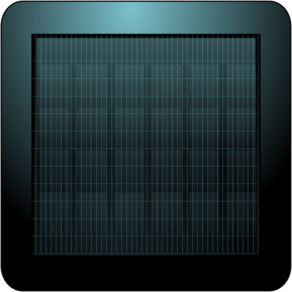 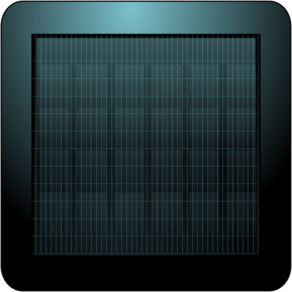 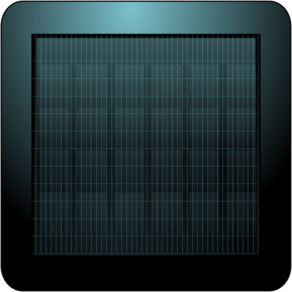 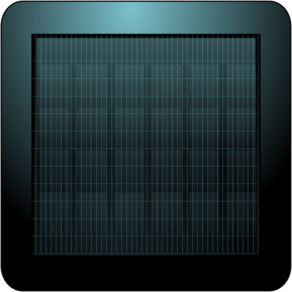 B
D
C
A
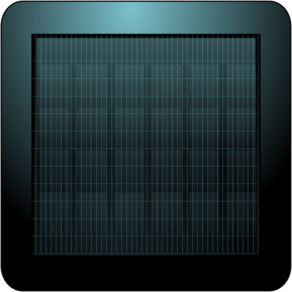 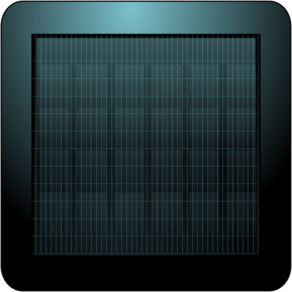 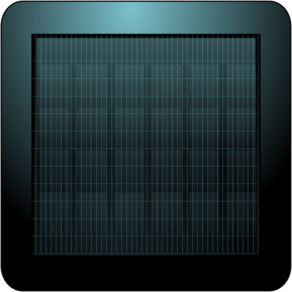 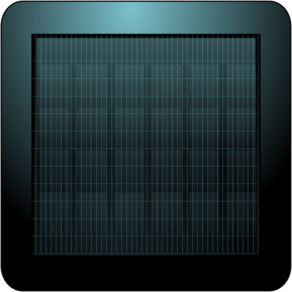 E
F
H
G
[Speaker Notes: Click the letters to answer questions
Click the arrow to move to next part]
What time is it?
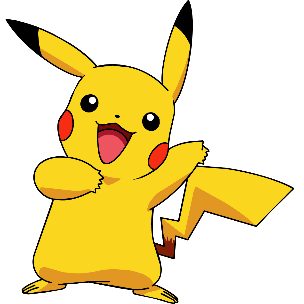 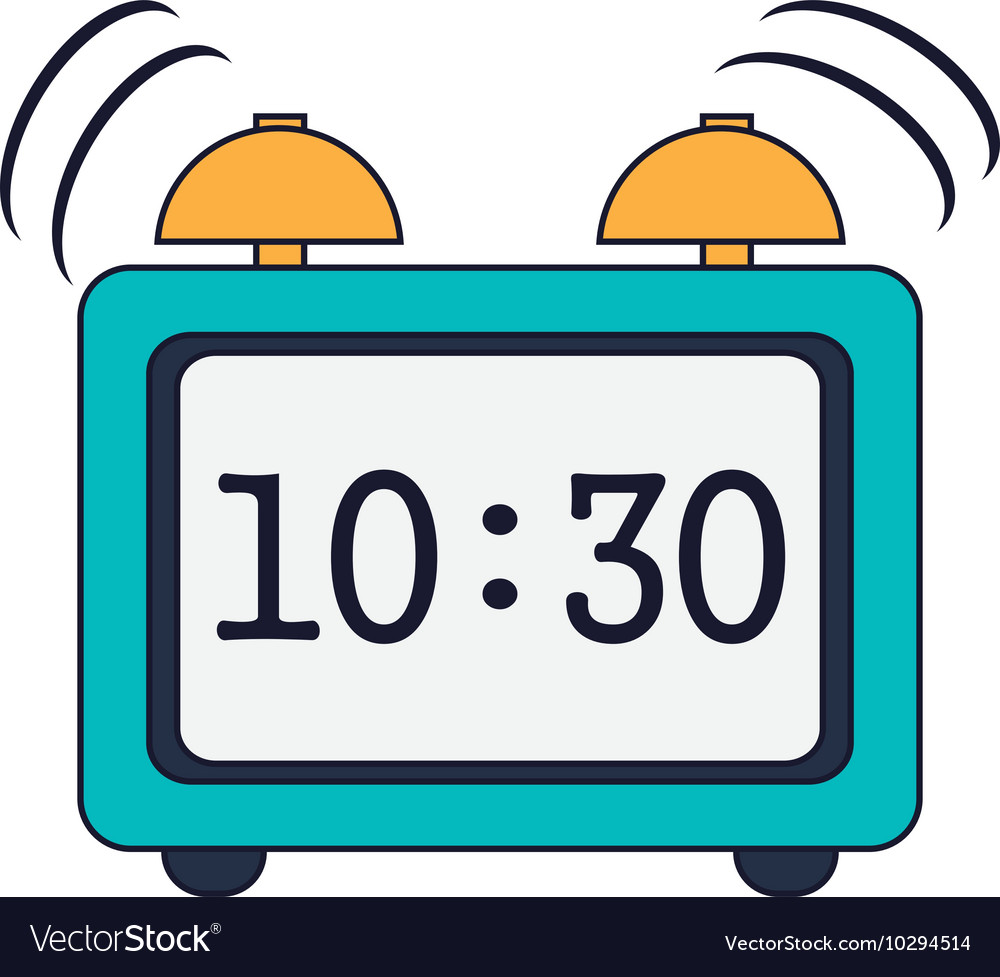 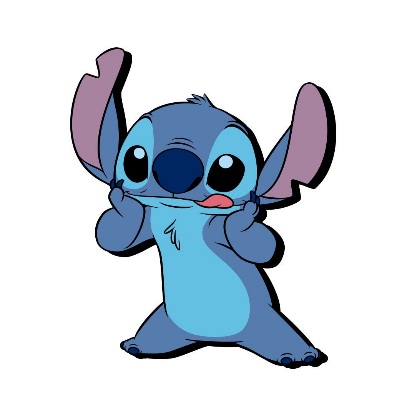 It’s ten thirty.
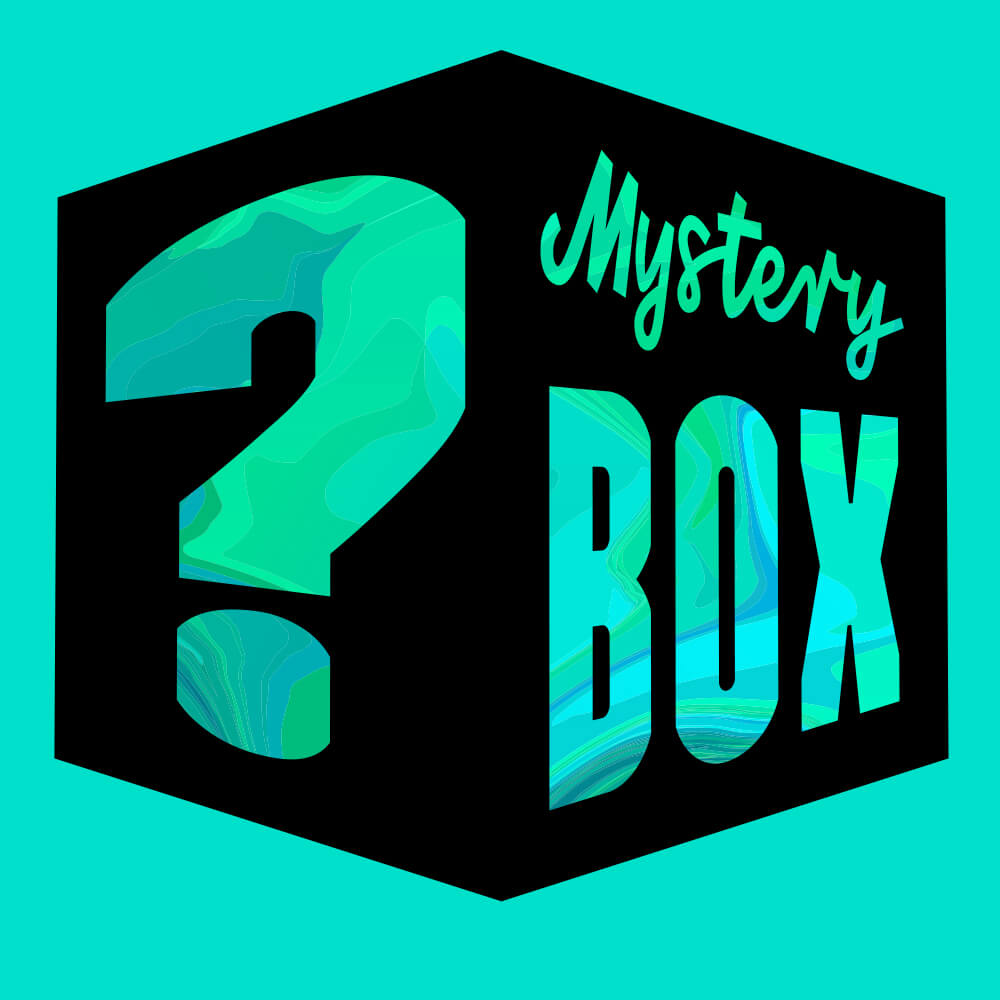 Keep the box?
Give the box?
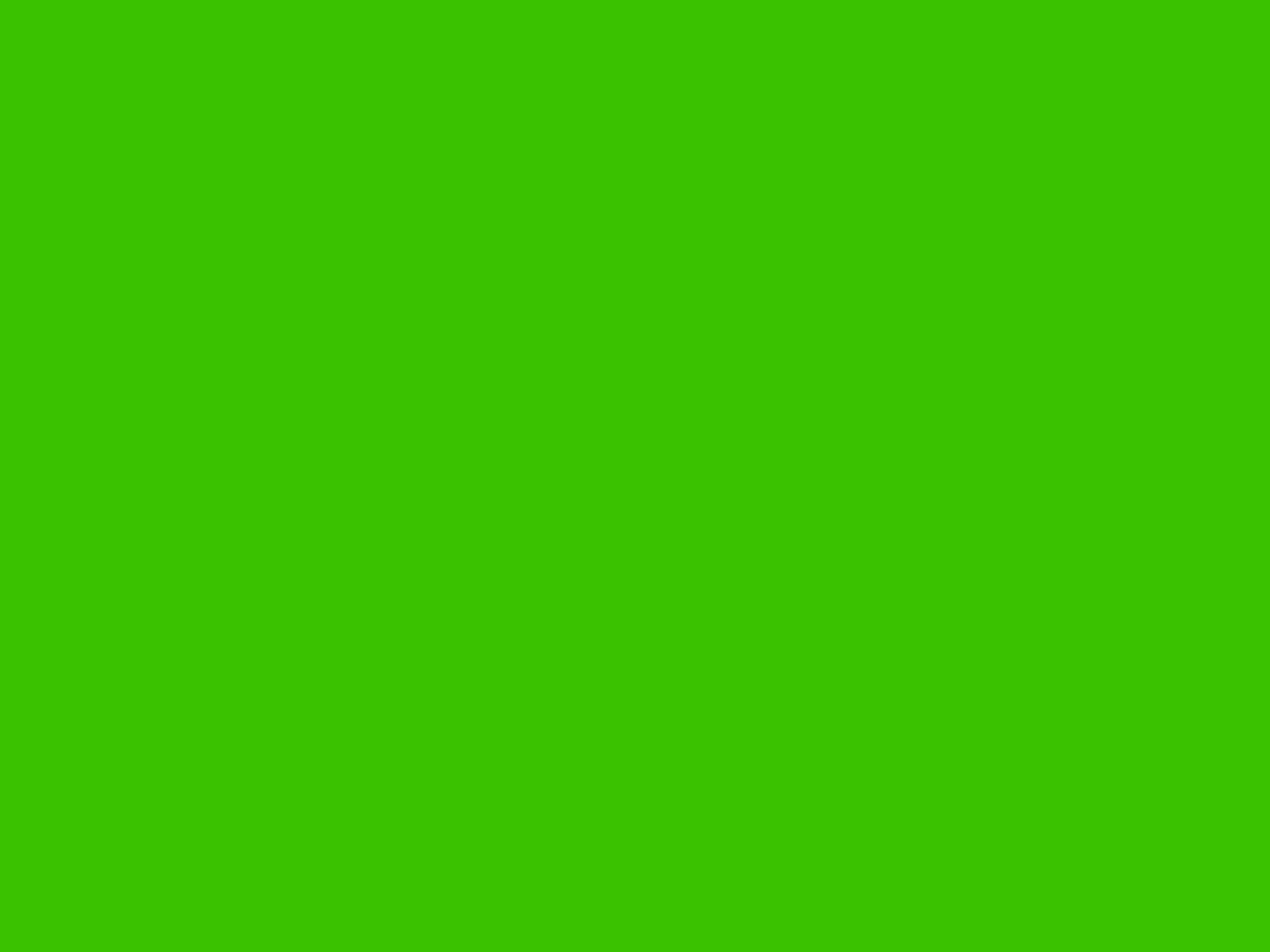 +5
[Speaker Notes: Click the number to come back]
What time is it?
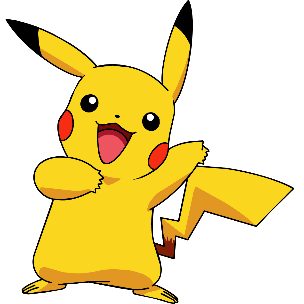 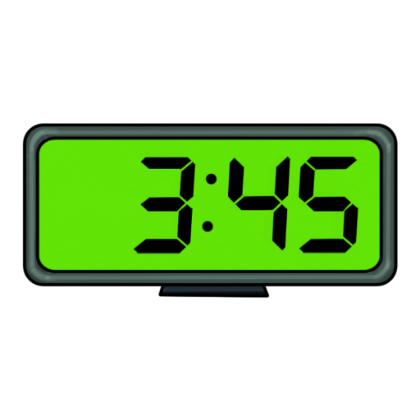 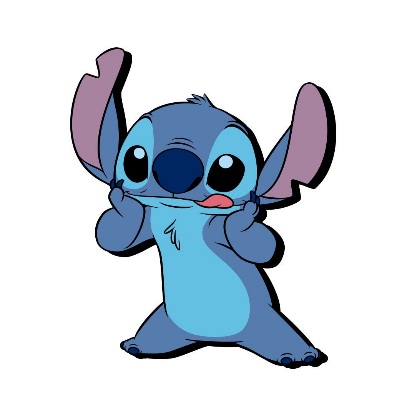 It’s three forty-five.
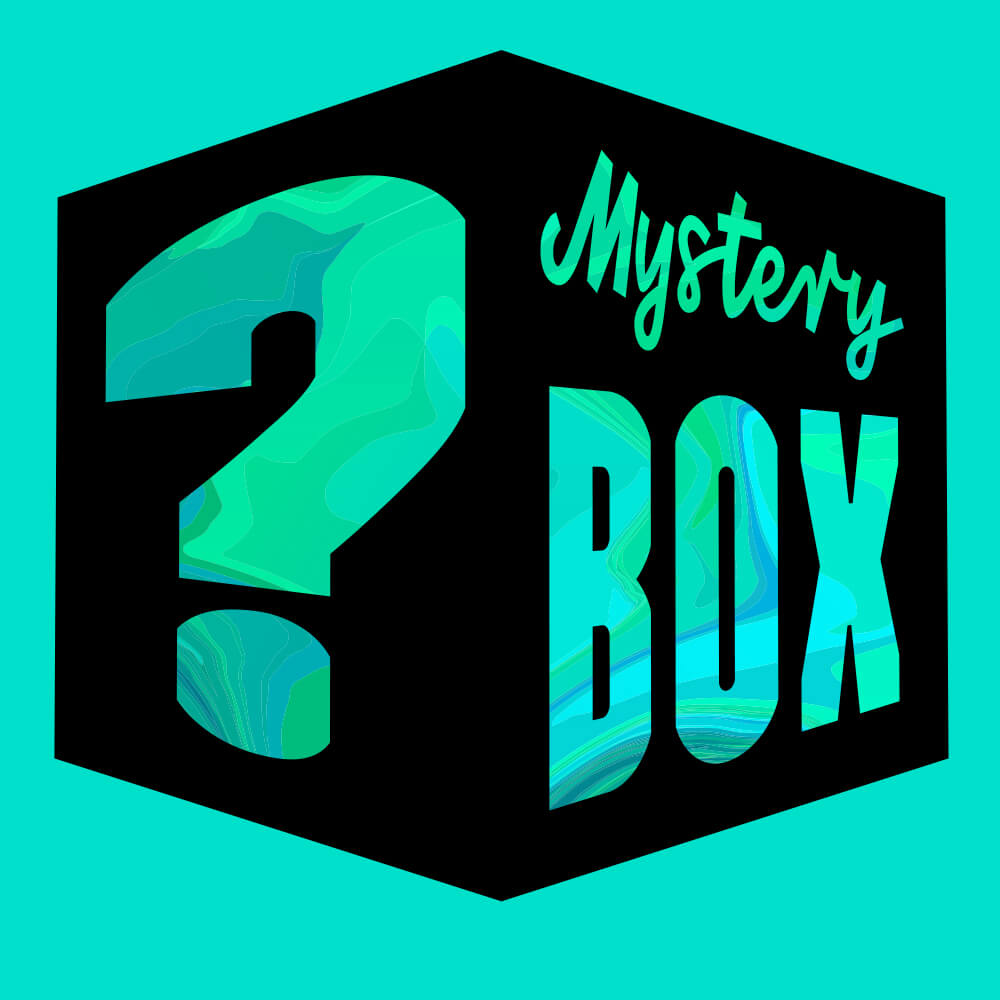 Keep the box?
Give the box?
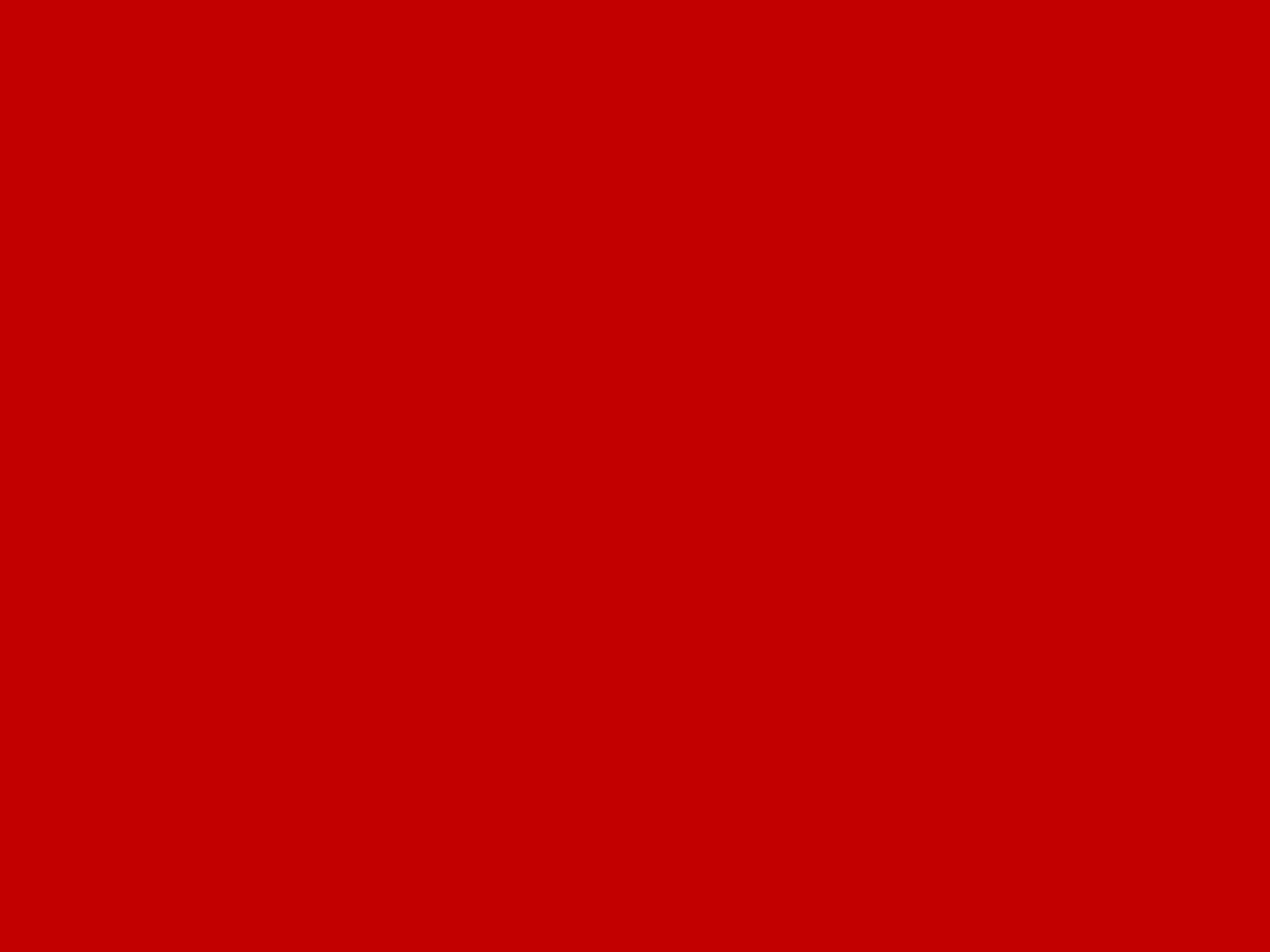 -3
[Speaker Notes: Click the number to come back]
What time do you get up?
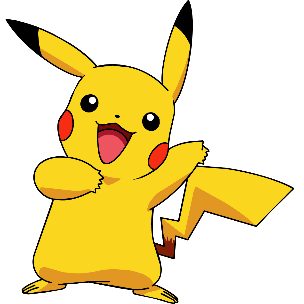 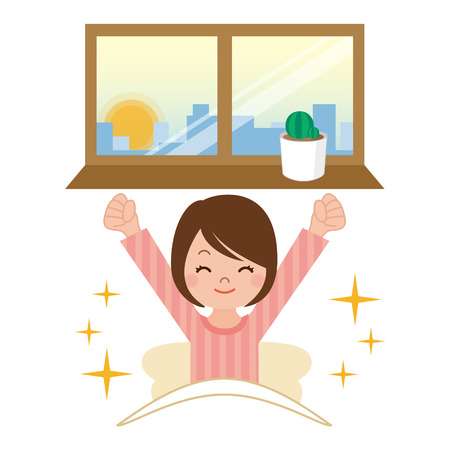 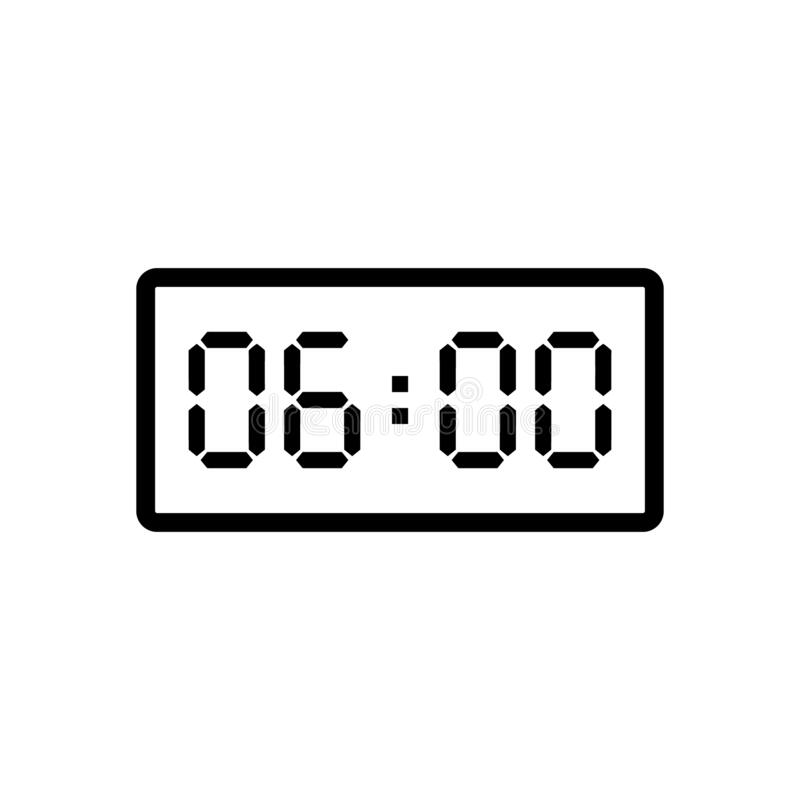 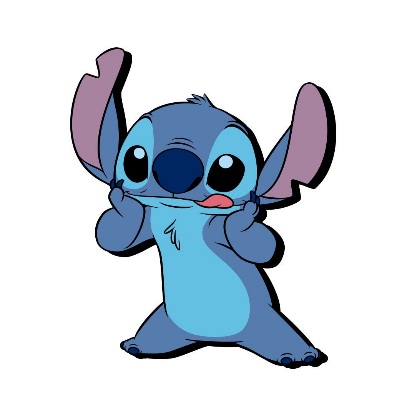 I get up at six o’clock.
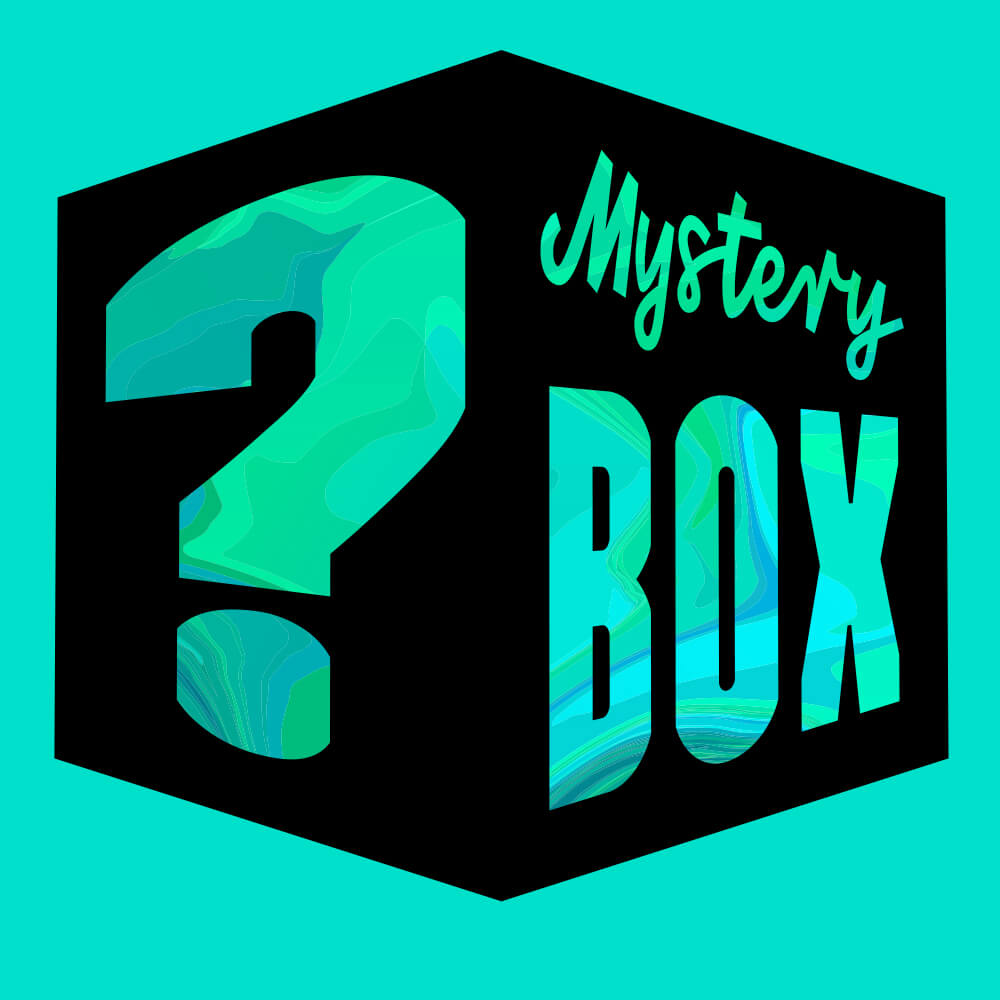 Keep the box?
Give the box?
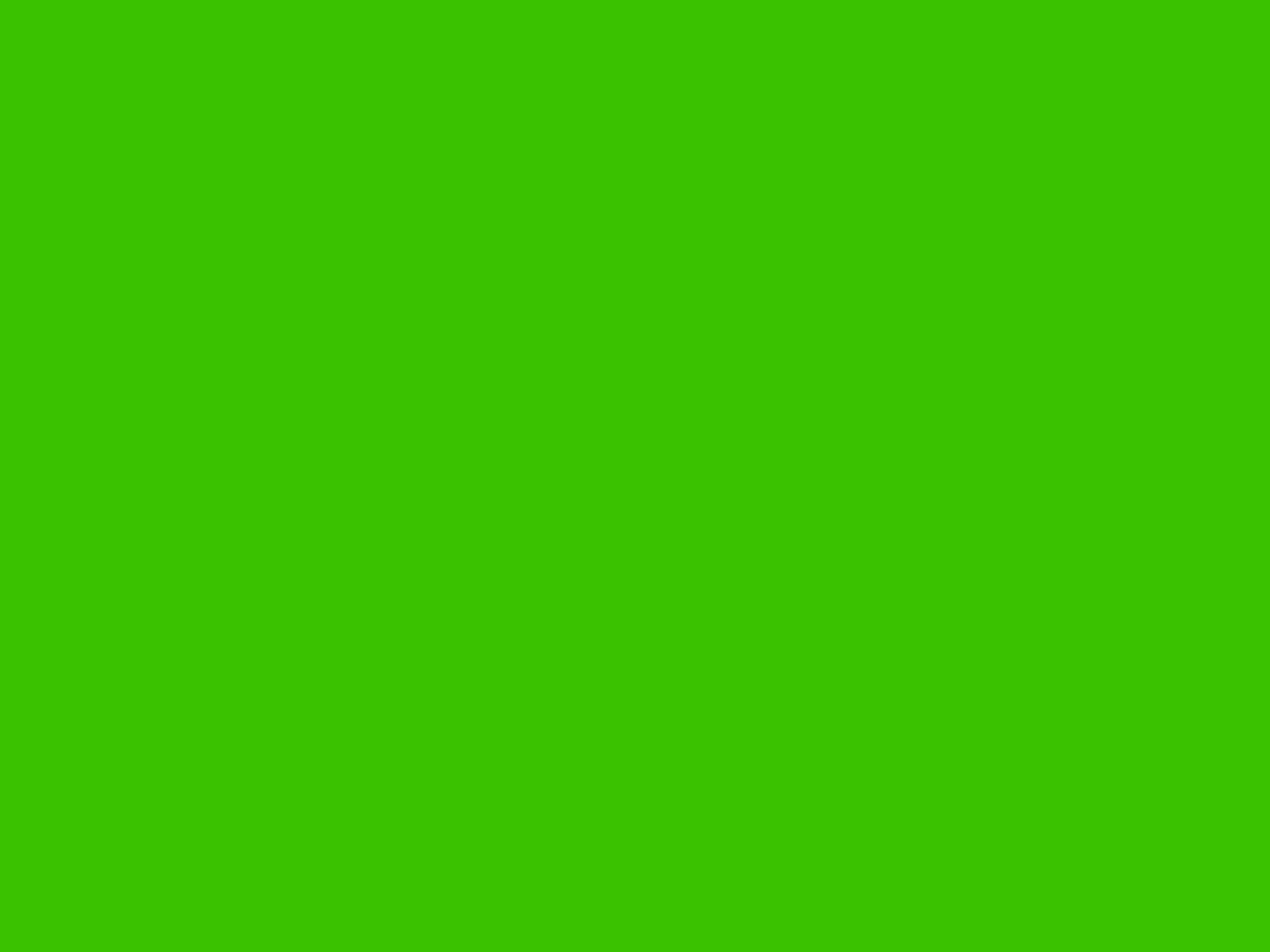 +10
[Speaker Notes: Click the number to come back]
What time do you have breakfast?
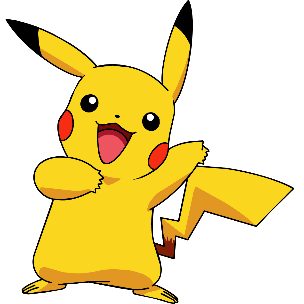 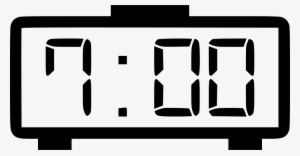 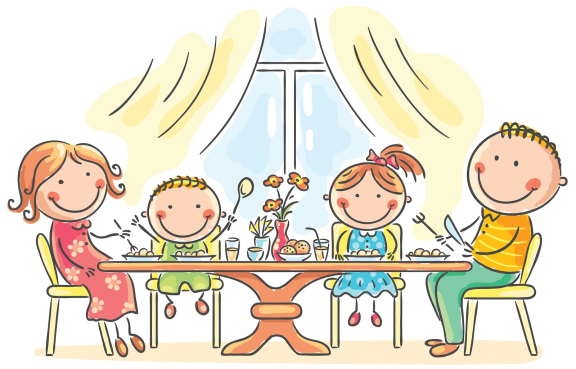 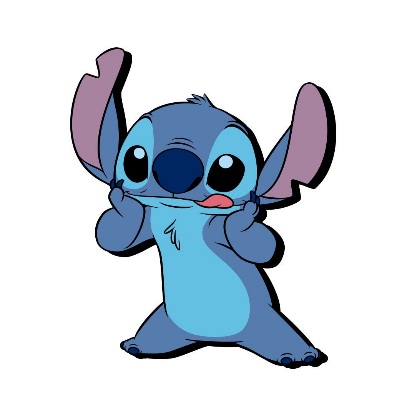 I have breakfast at seven o’clock.
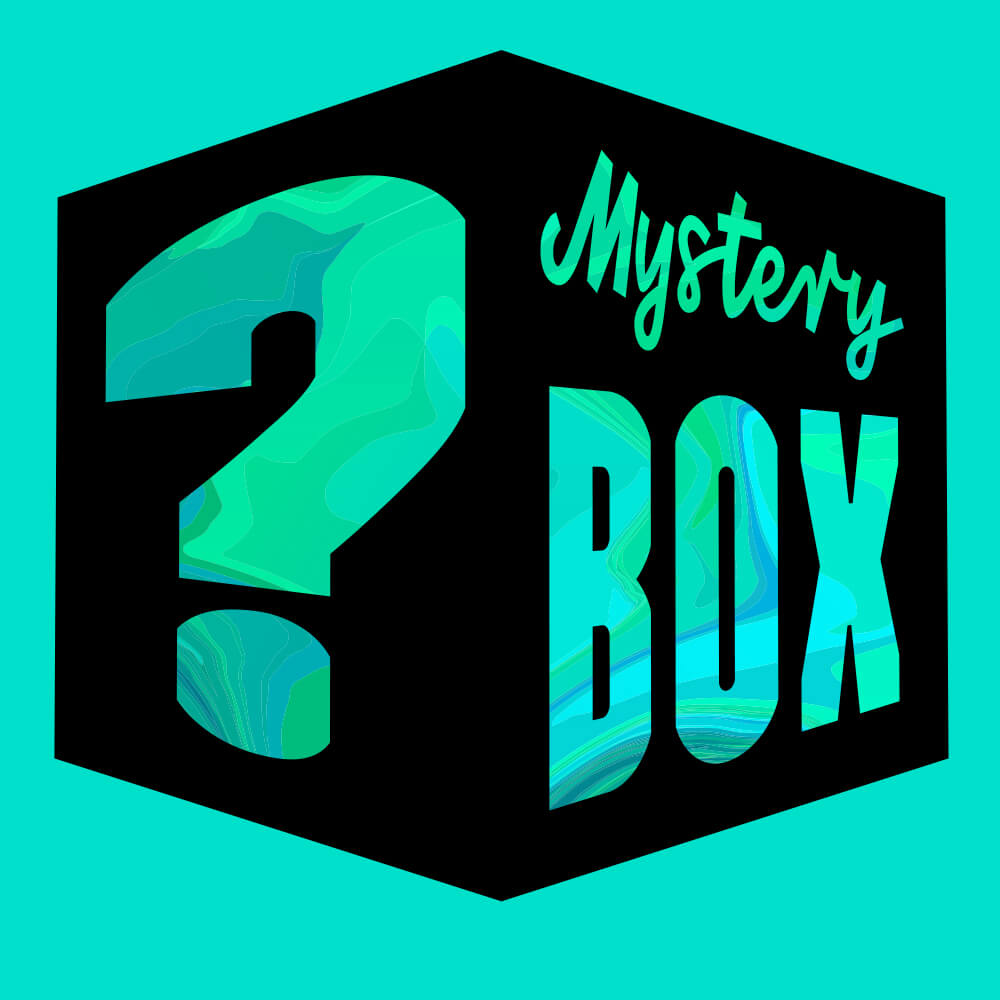 Keep the box?
Give the box?
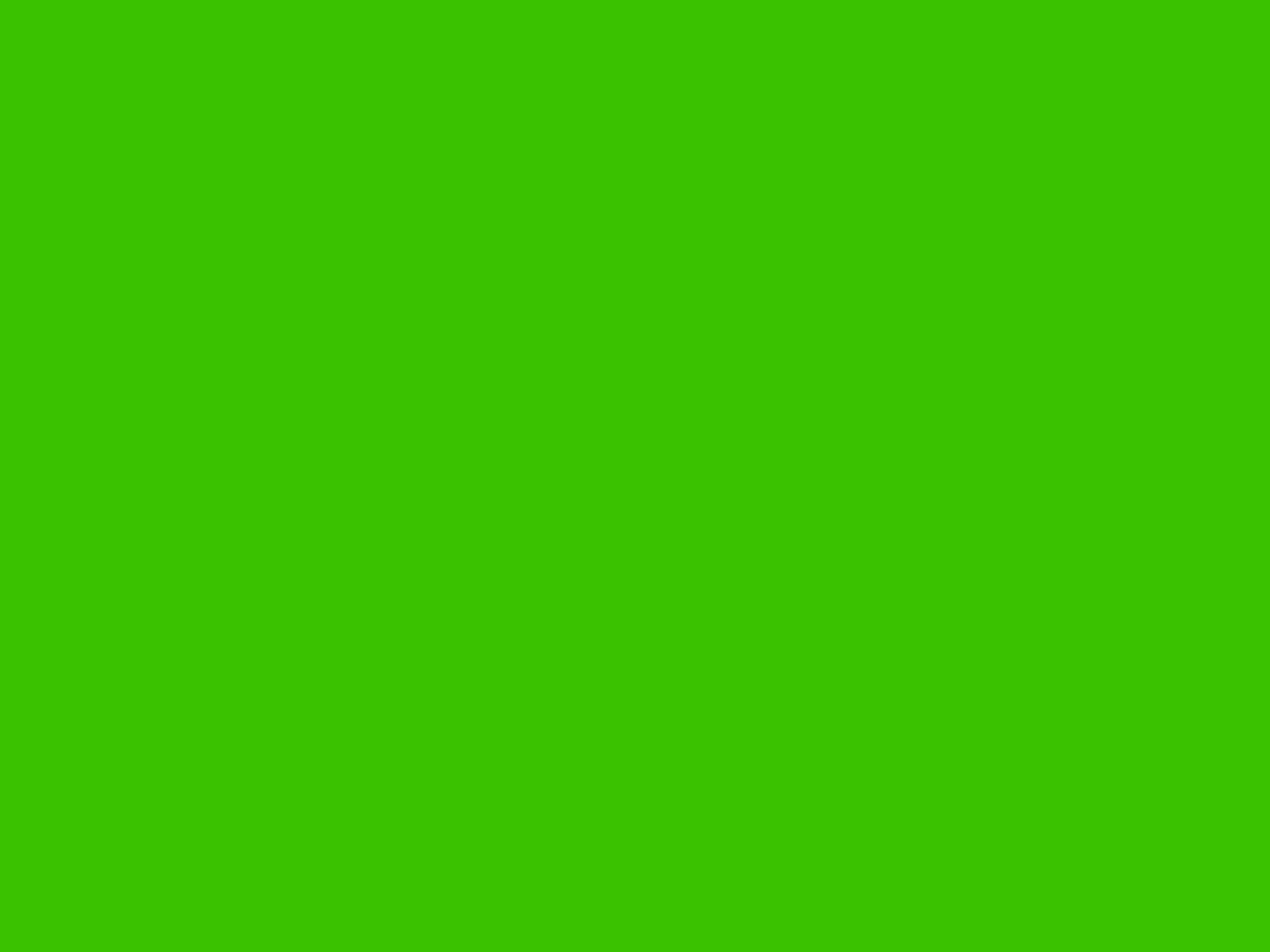 +3
[Speaker Notes: Click the number to come back]
What time do you have lunch?
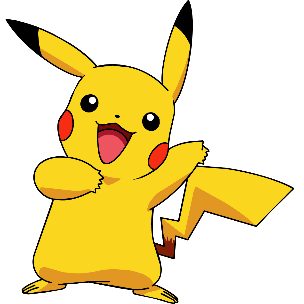 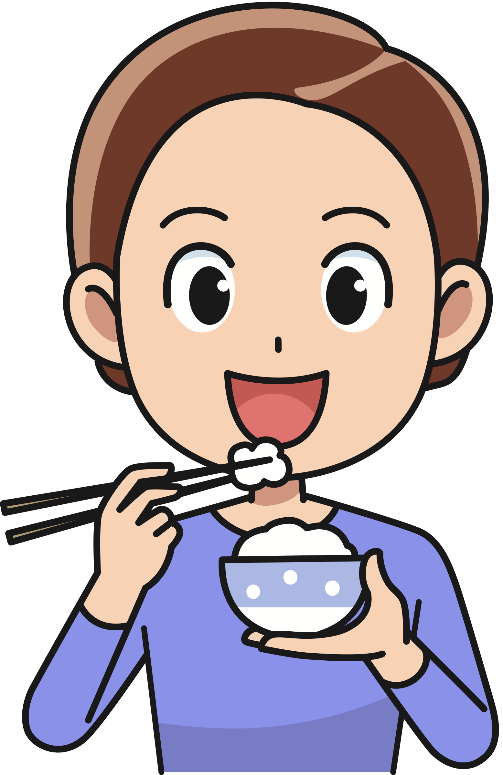 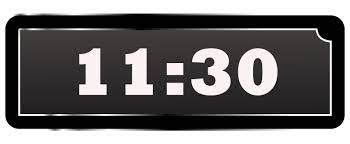 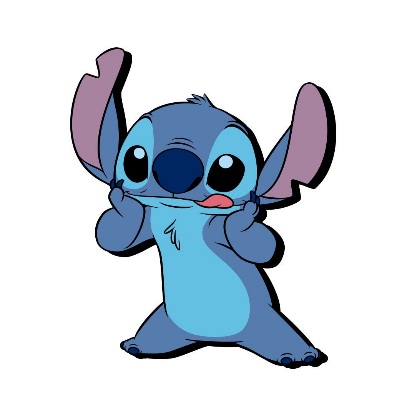 I have lunch at eleven thirty.
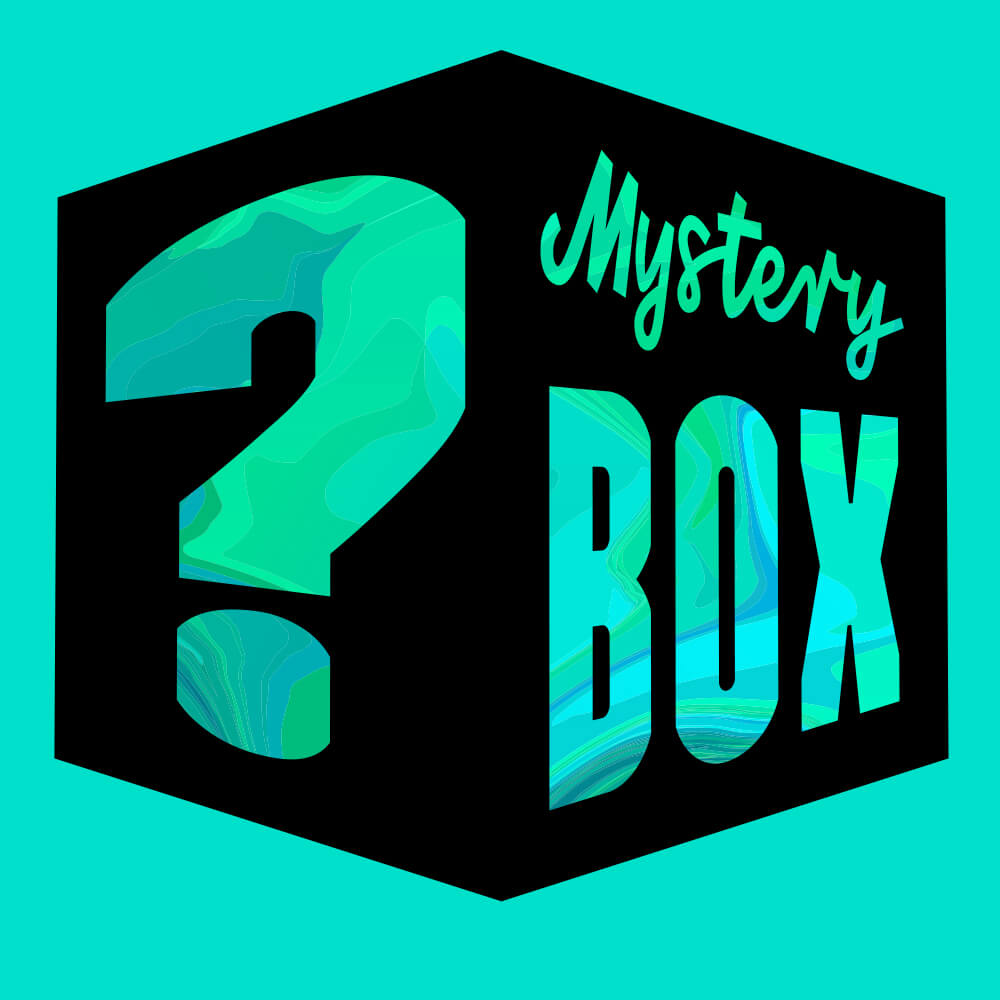 Keep the box?
Give the box?
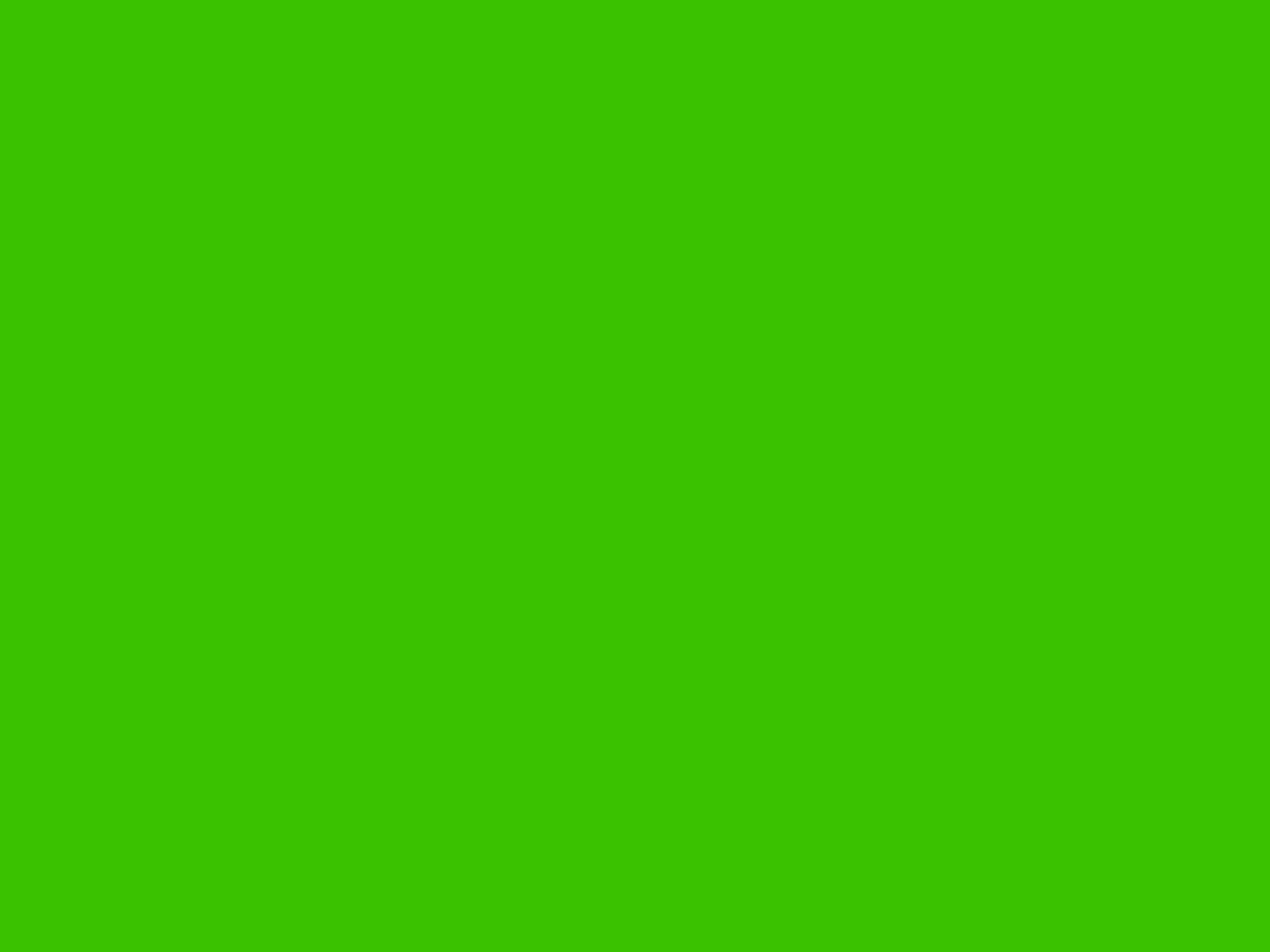 +2
[Speaker Notes: Click the number to come back]
What time is it?
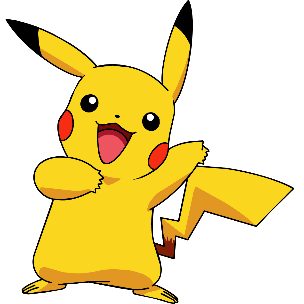 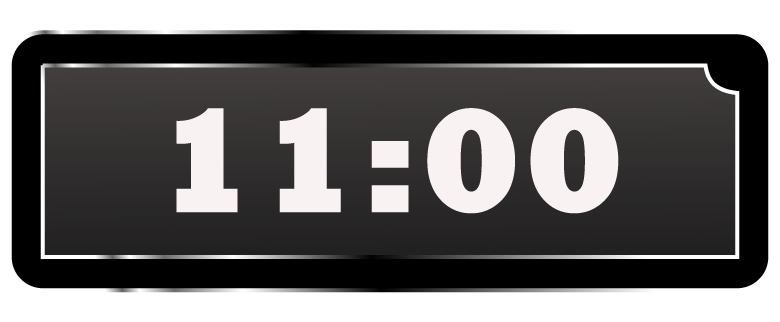 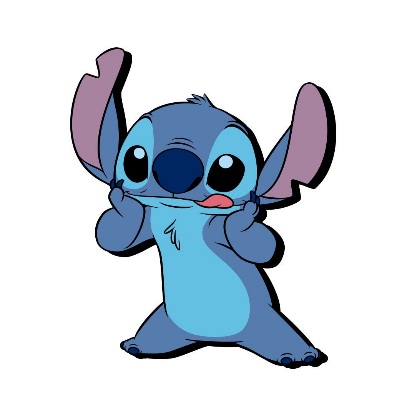 It’s eleven o’clock.
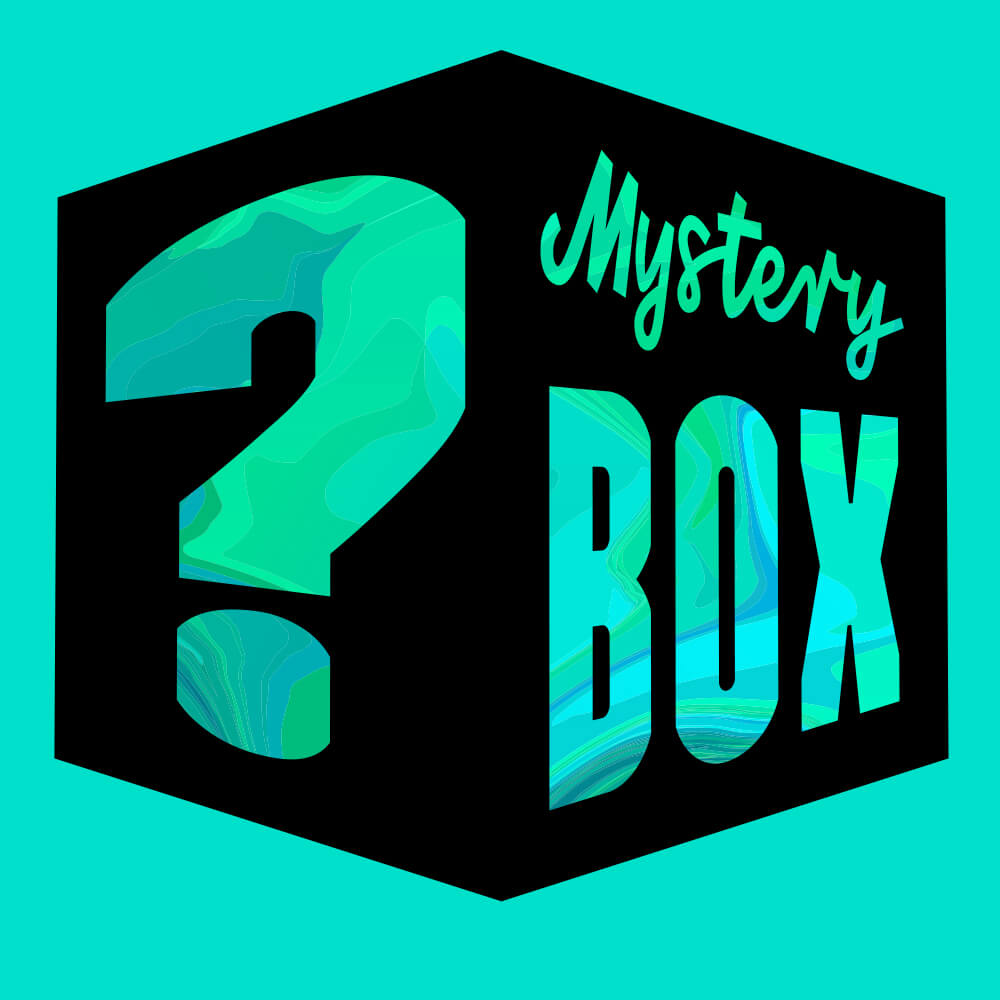 Keep the box?
Give the box?
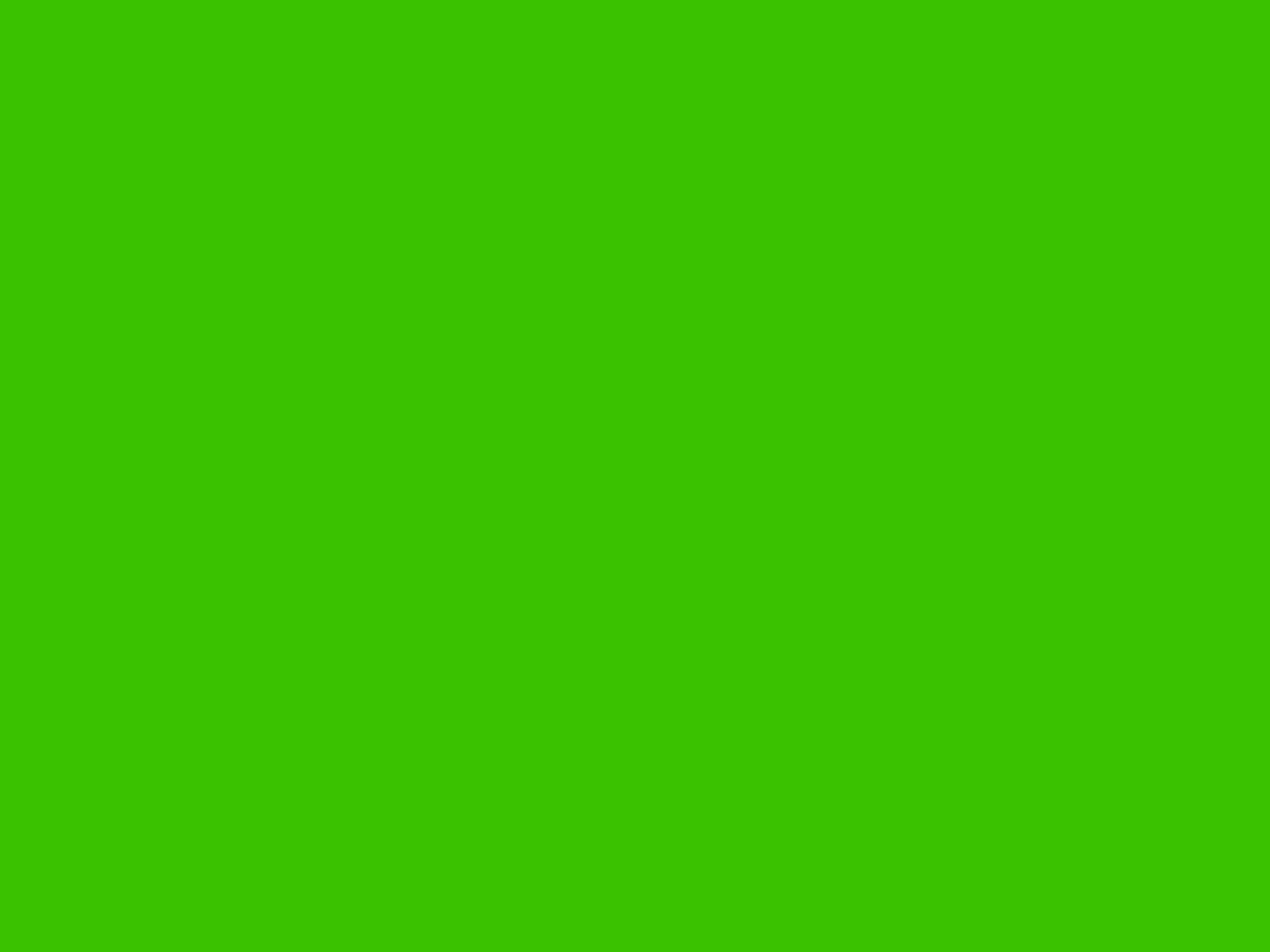 +8
[Speaker Notes: Click the number to come back]
What time do you go to school?
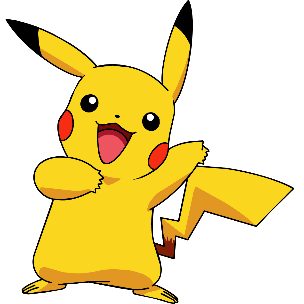 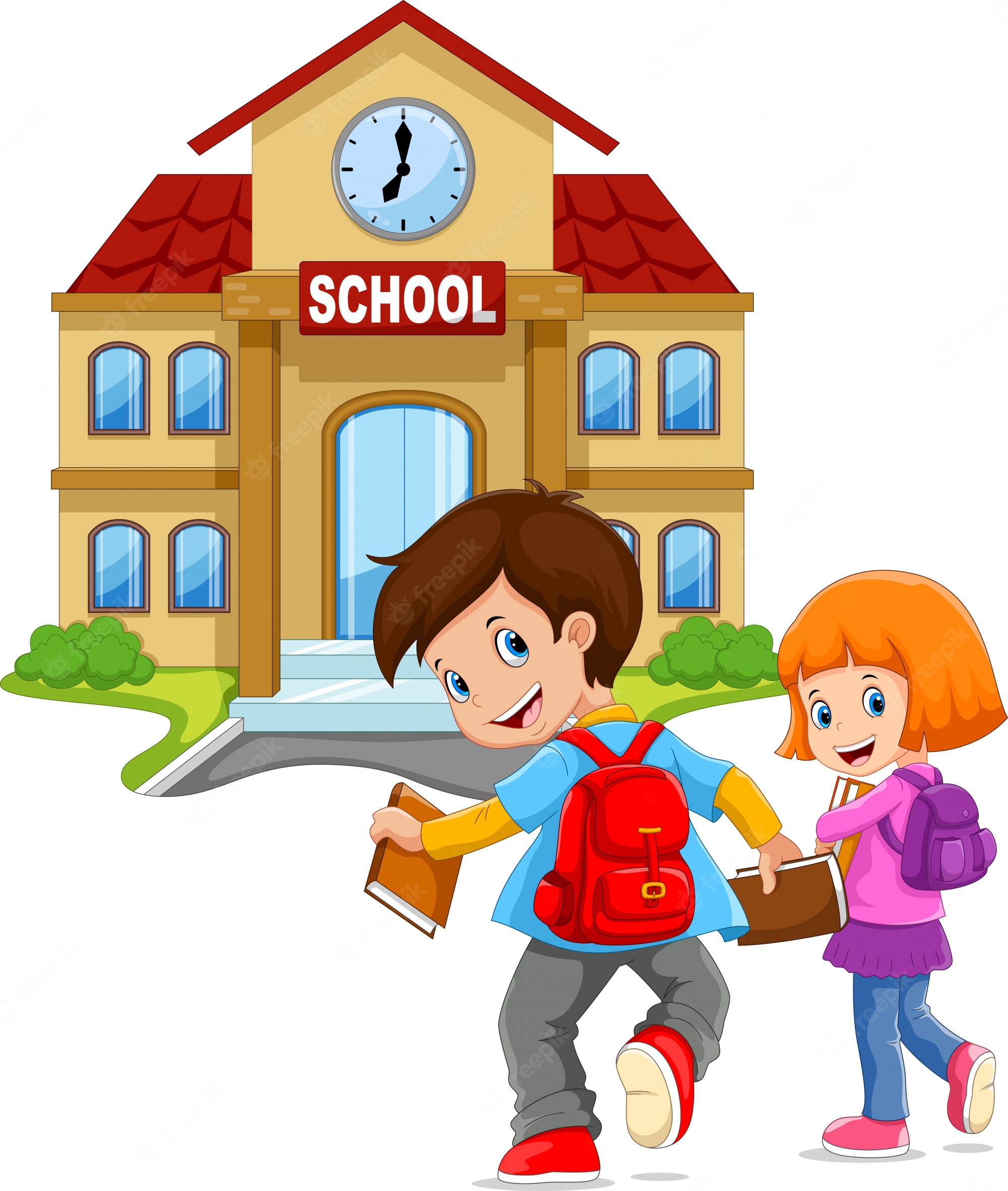 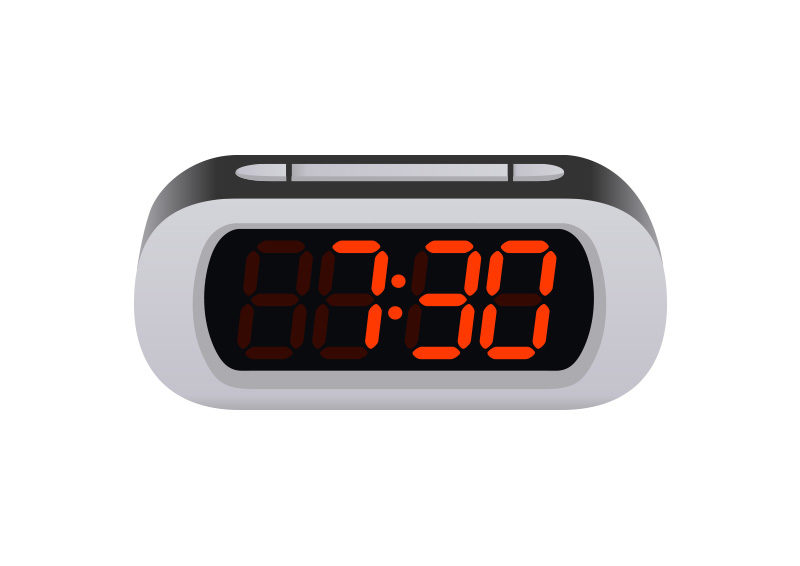 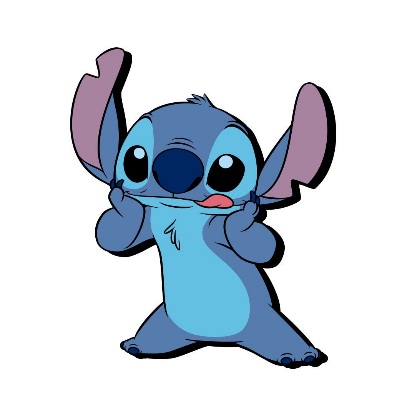 I go to school at seven thirty.
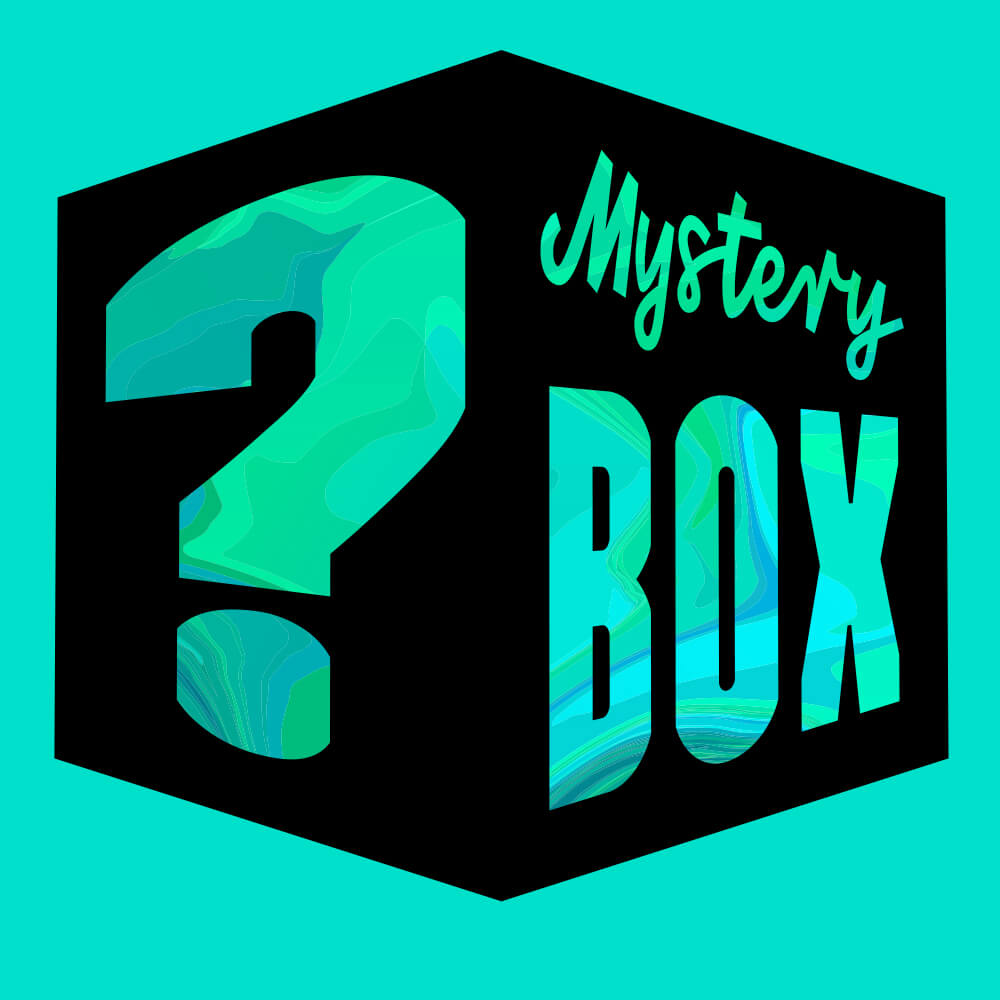 Keep the box?
Give the box?
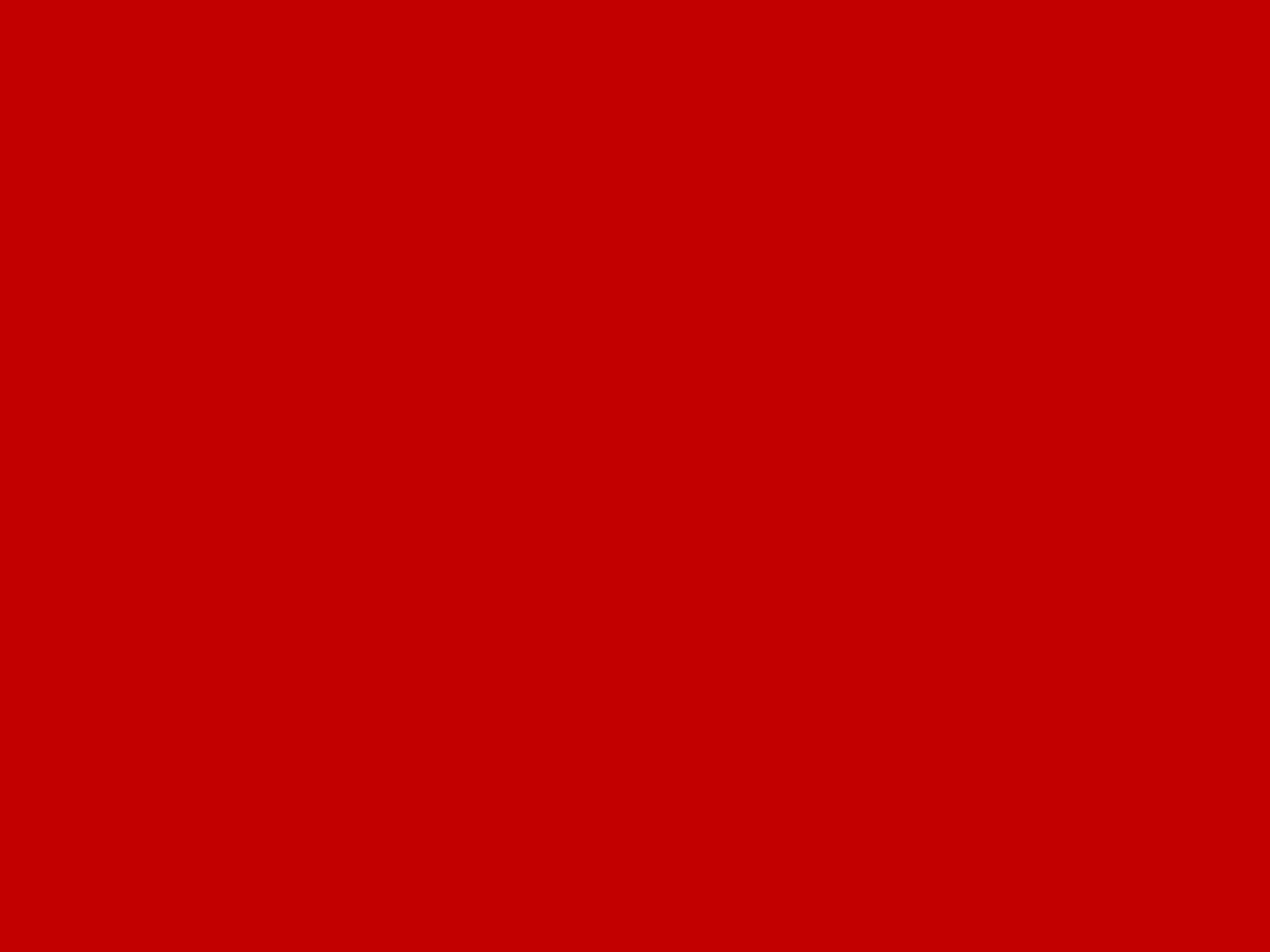 -5
[Speaker Notes: Click the number to come back]
What time do you go to bed?
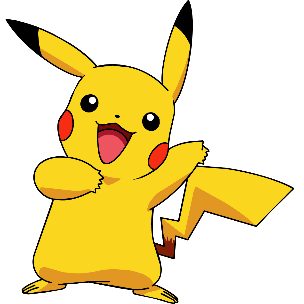 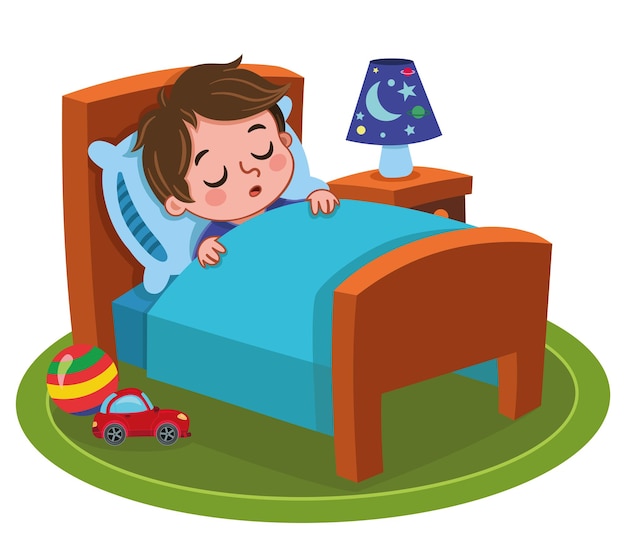 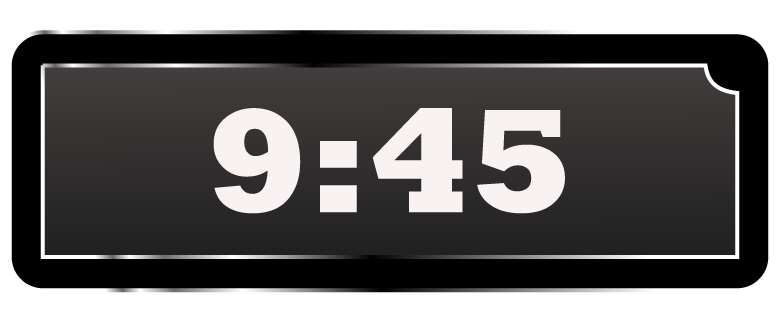 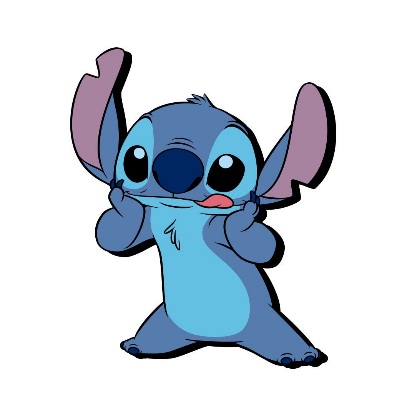 I go to bed at nine forty-five.
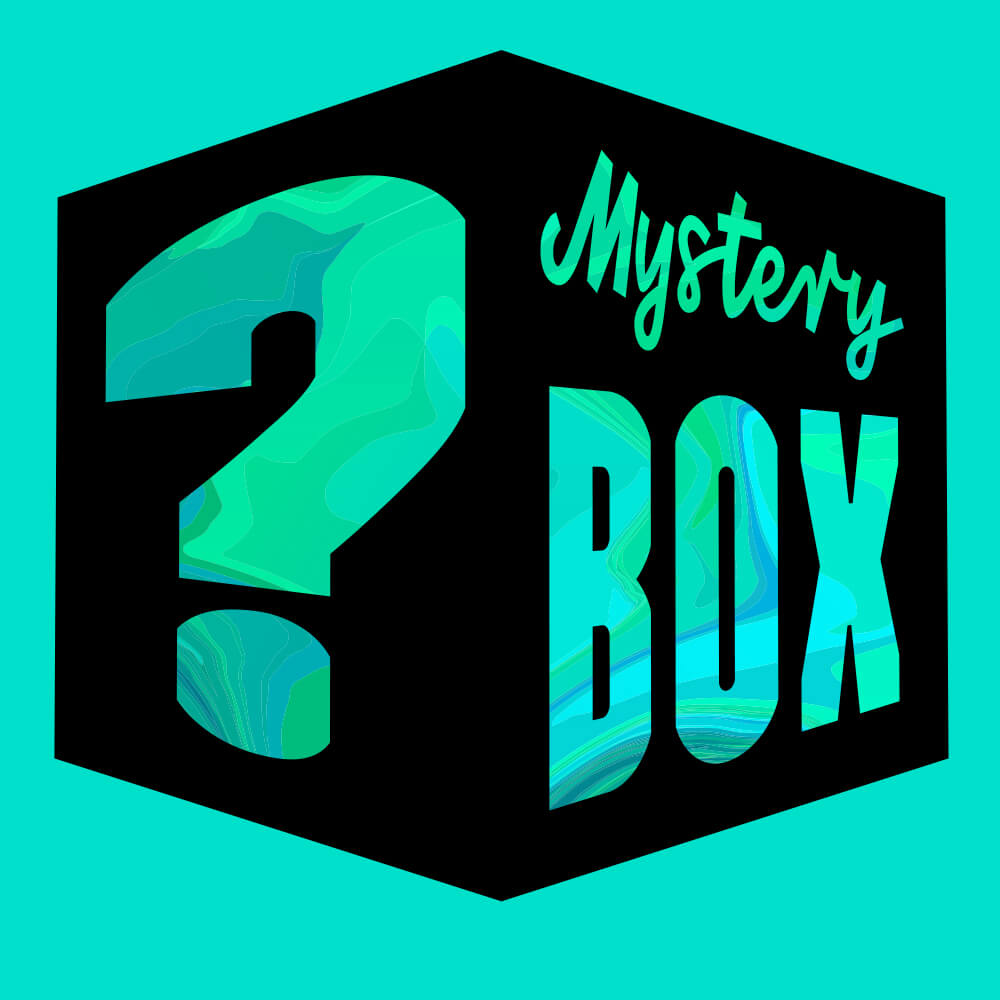 Keep the box?
Give the box?
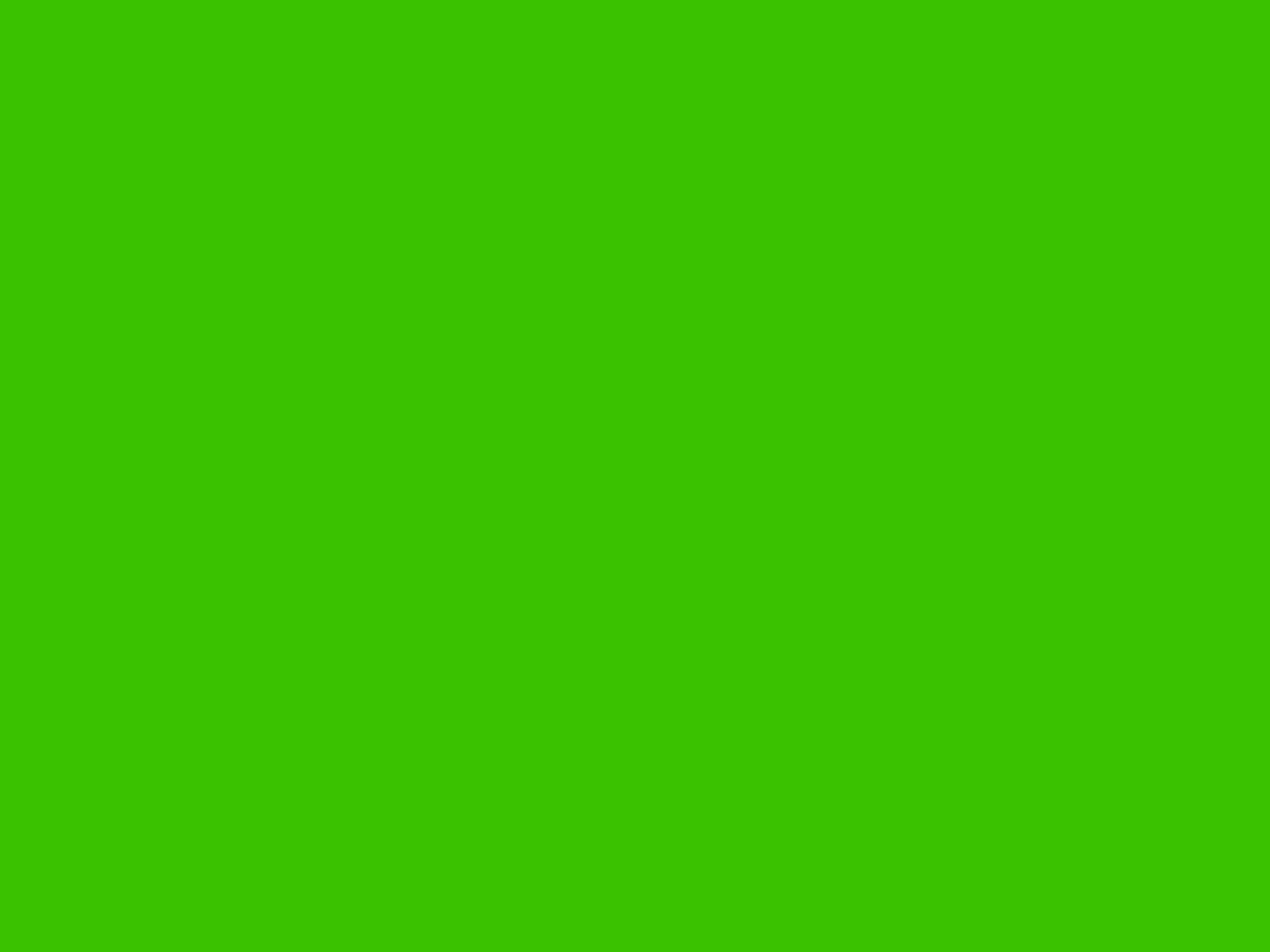 +1
[Speaker Notes: Click the number to come back]
05
ACTIVITY 2
Look and write.
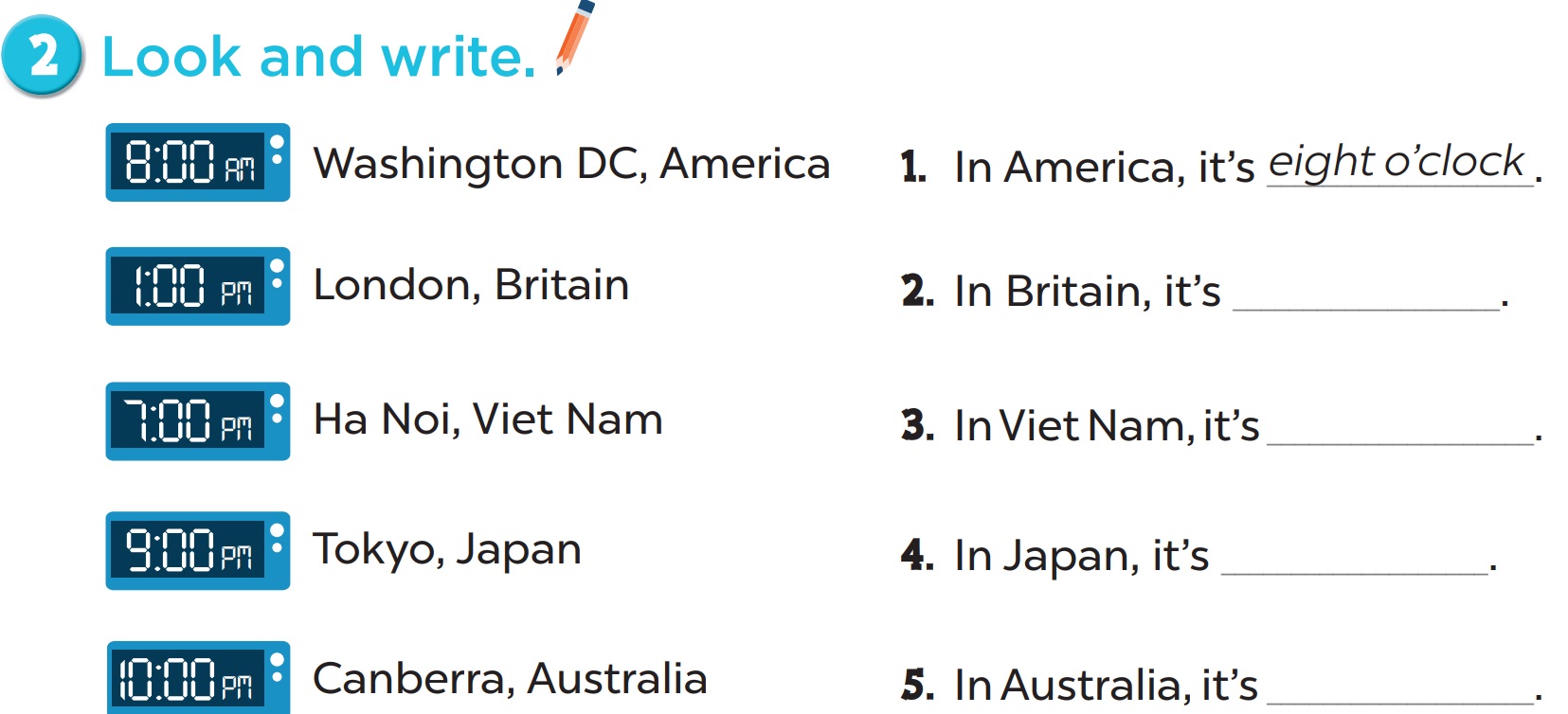 one o’clock
seven o’clock
nine o’clock
ten o’clock
06
ACTIVITY 3
Read the questions. Then tick the answers.
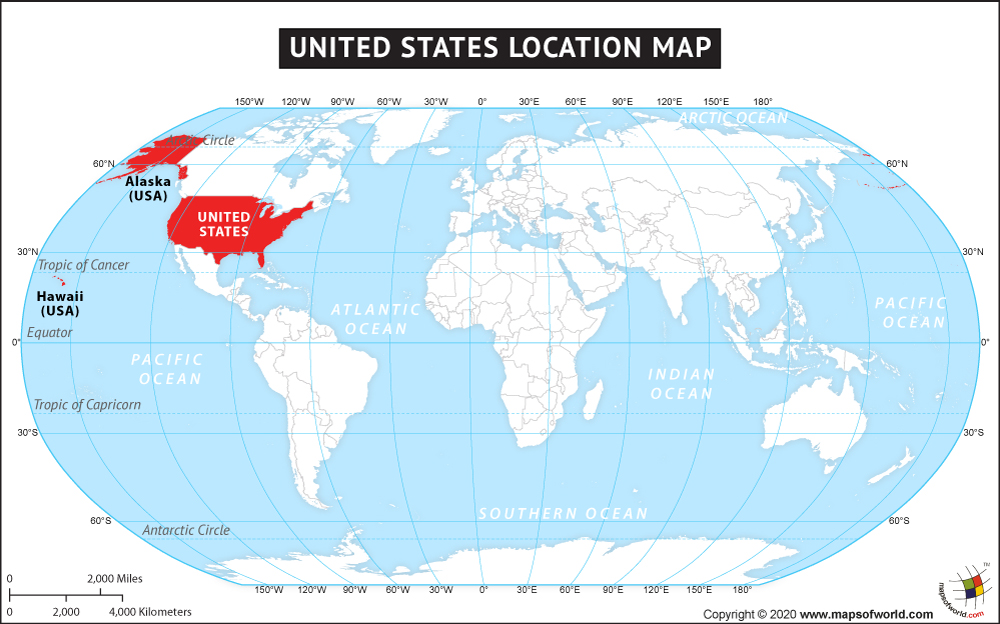 Where is Viet Nam?
[Speaker Notes: Ask pupils to look at the map and find the countries. Draw lines from countries to Viet Nam.]
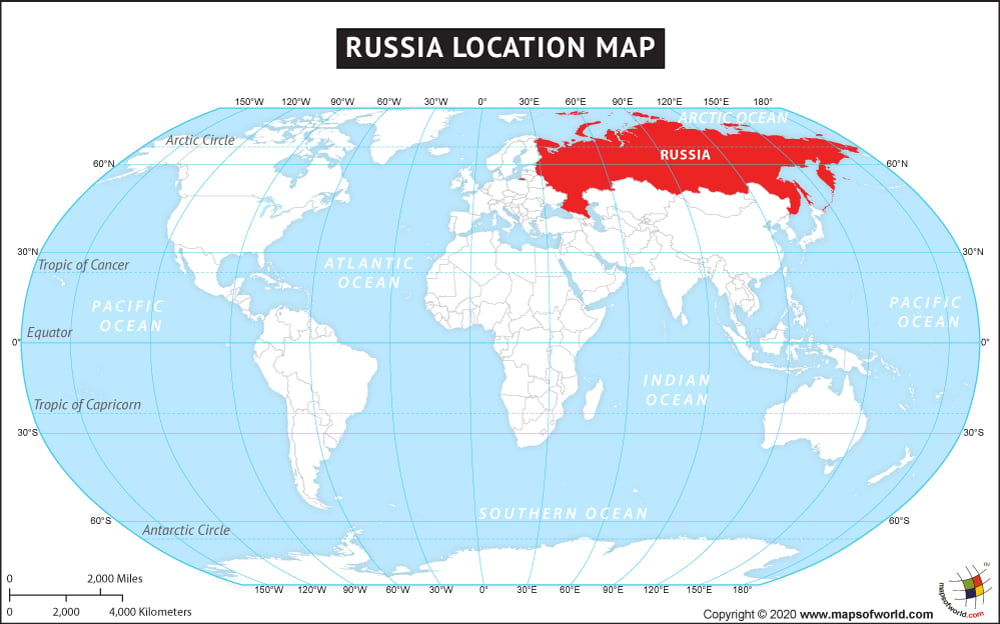 Where is Viet Nam?
[Speaker Notes: Ask pupils to look at the map and find the countries. Draw lines from countries to Viet Nam.]
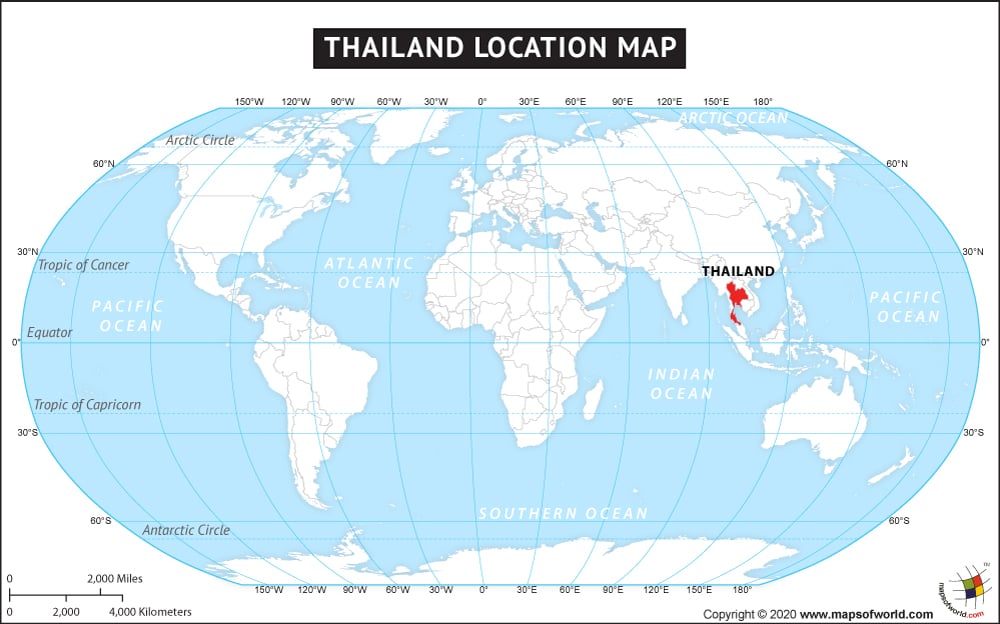 Where is Viet Nam?
[Speaker Notes: Ask pupils to look at the map and find the countries. Draw lines from countries to Viet Nam.]
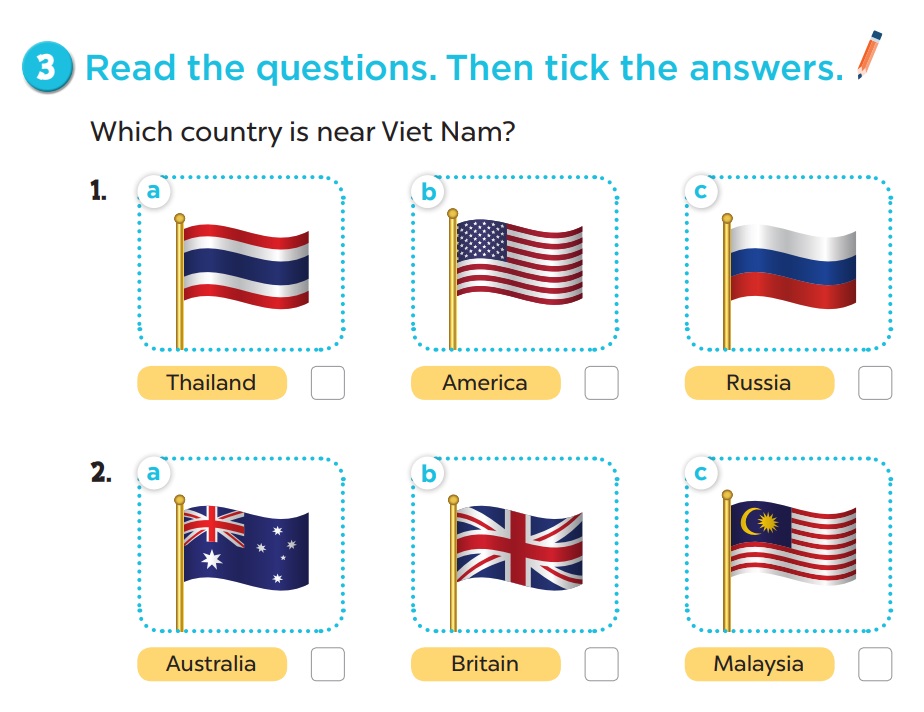 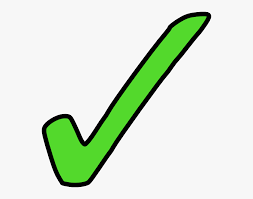 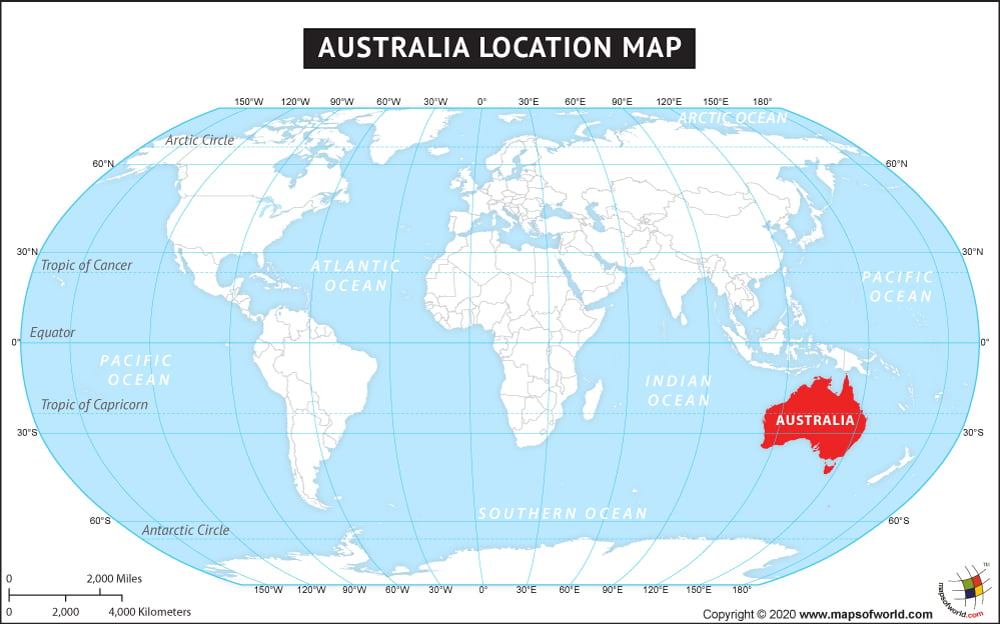 Where is Viet Nam?
[Speaker Notes: Ask pupils to look at the map and find the countries. Draw lines from countries to Viet Nam.]
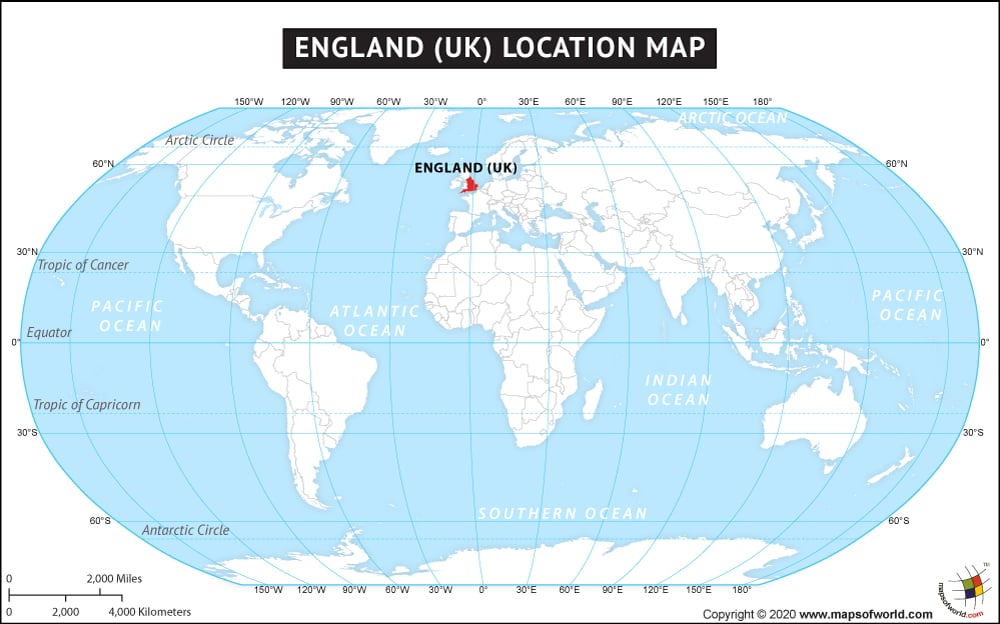 Where is Viet Nam?
[Speaker Notes: Ask pupils to look at the map and find the countries. Draw lines from countries to Viet Nam.]
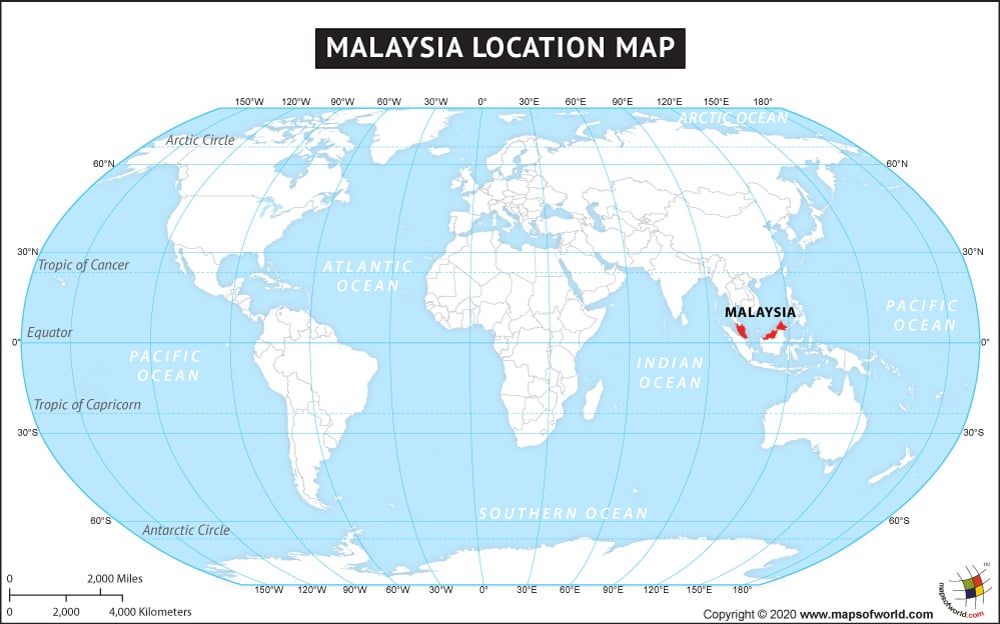 Where is Viet Nam?
[Speaker Notes: Ask pupils to look at the map and find the countries. Draw lines from countries to Viet Nam.]
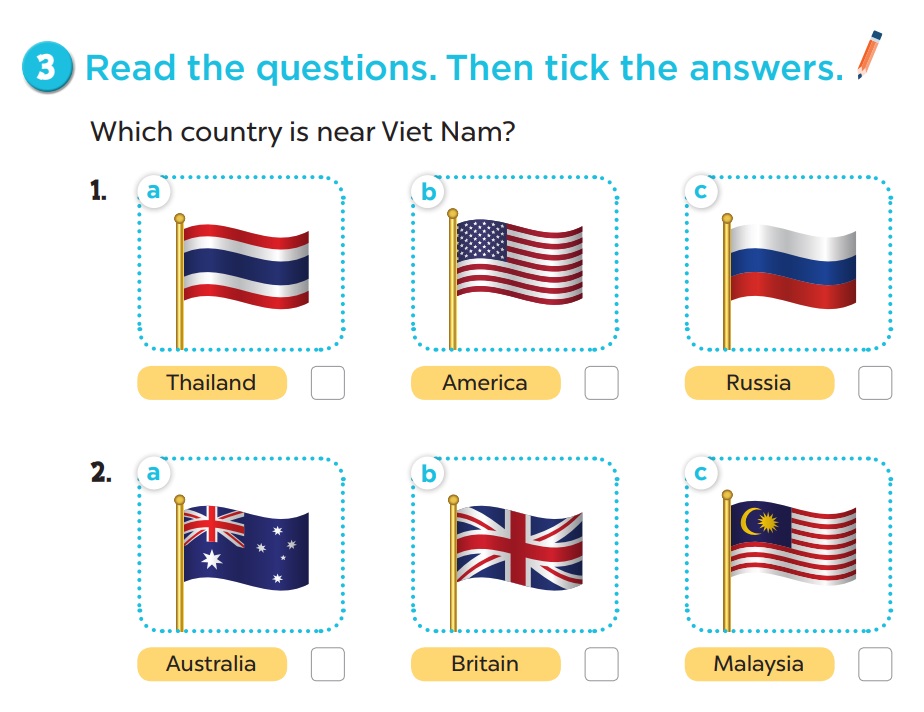 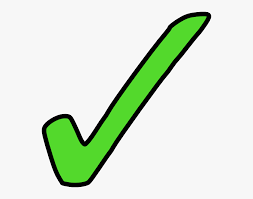 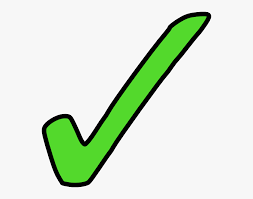 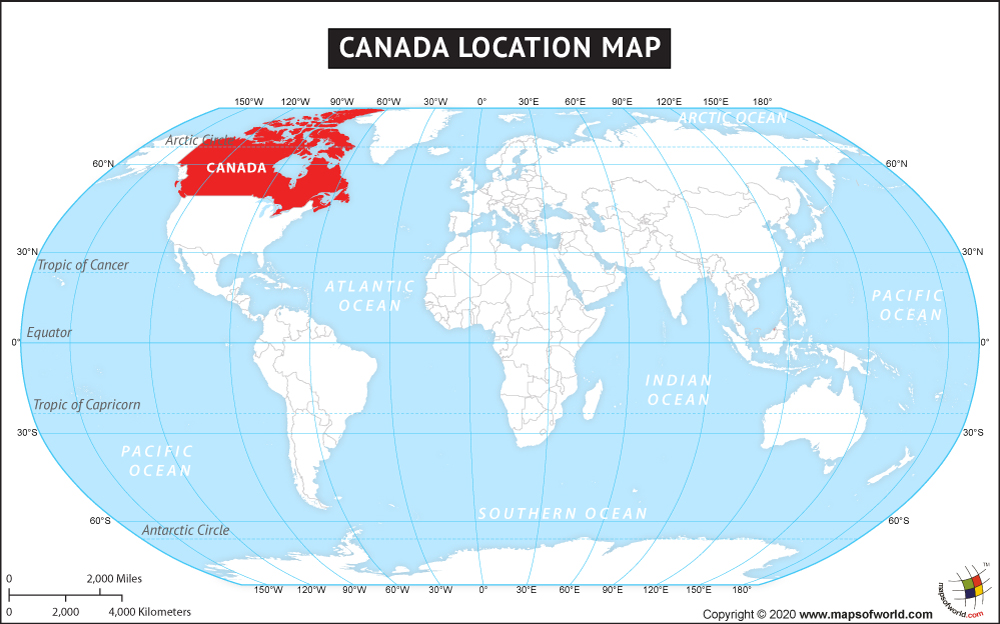 Where is Viet Nam?
[Speaker Notes: Ask pupils to look at the map and find the countries. Draw lines from countries to Viet Nam.]
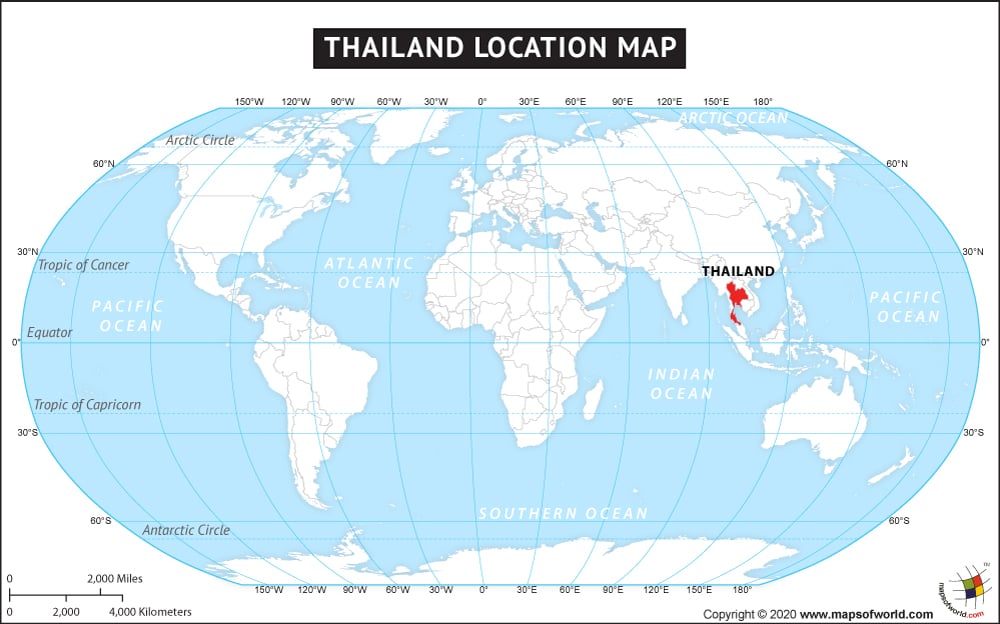 Where is Viet Nam?
[Speaker Notes: Ask pupils to look at the map and find the countries. Draw lines from countries to Viet Nam.]
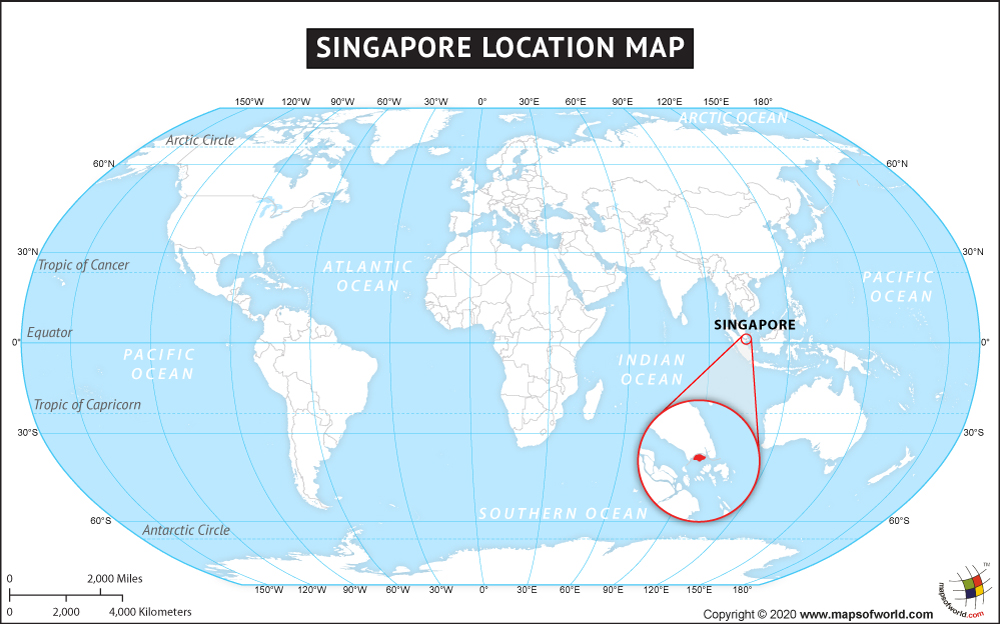 Where is Viet Nam?
[Speaker Notes: Ask pupils to look at the map and find the countries. Draw lines from countries to Viet Nam.]
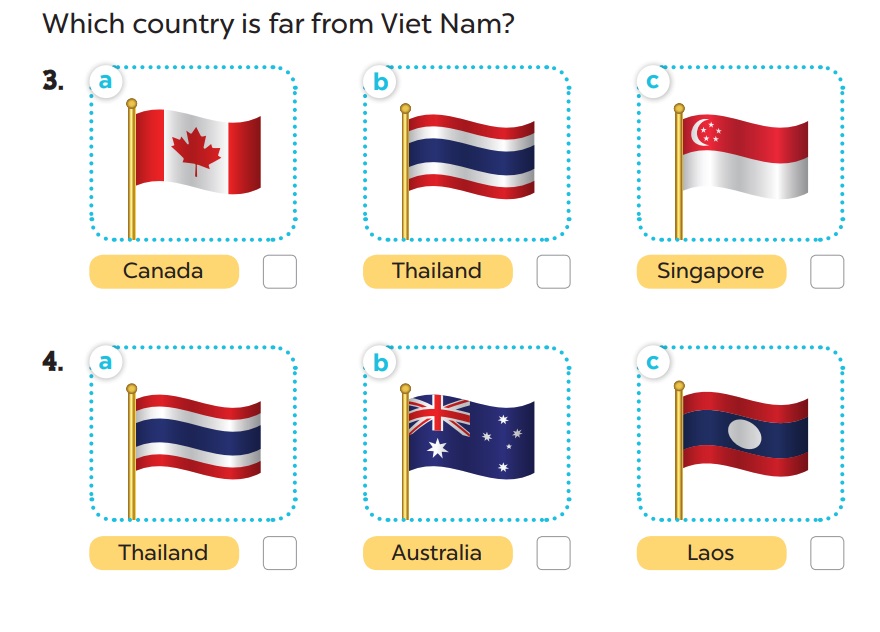 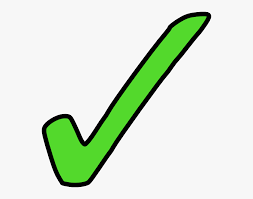 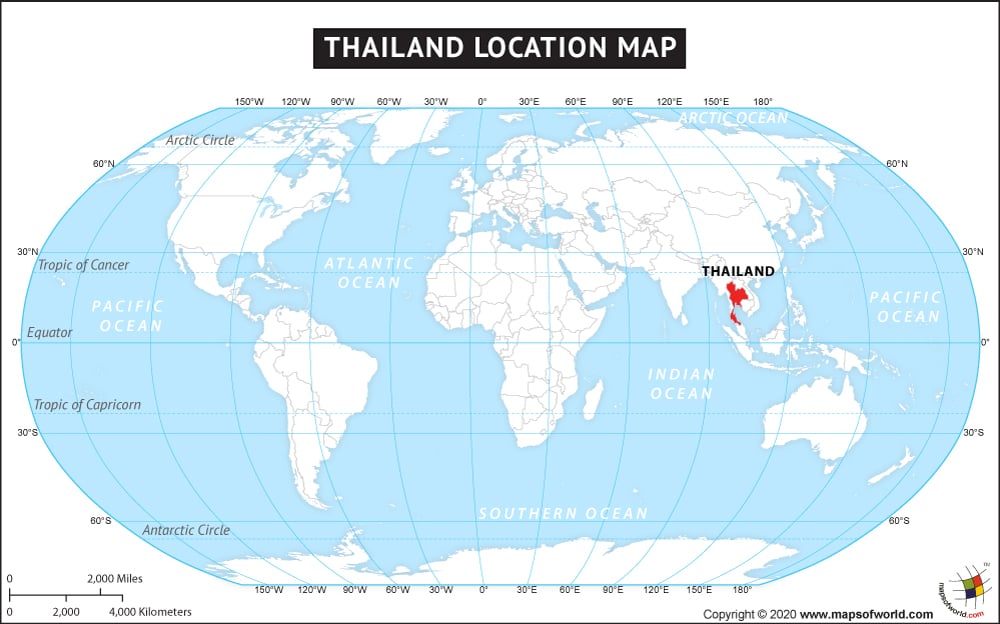 Where is Viet Nam?
[Speaker Notes: Ask pupils to look at the map and find the countries. Draw lines from countries to Viet Nam.]
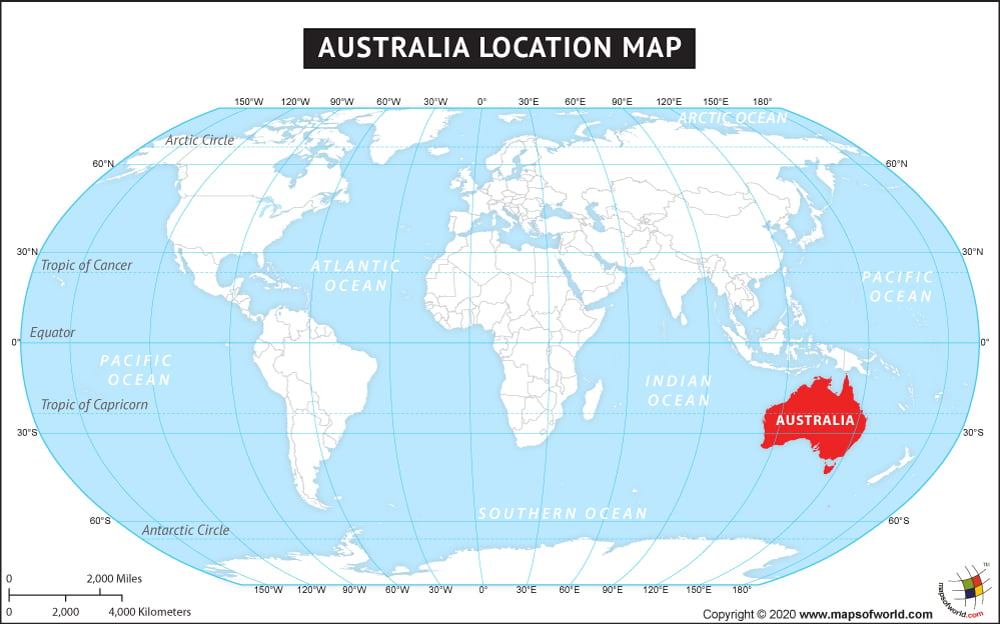 Where is Viet Nam?
[Speaker Notes: Ask pupils to look at the map and find the countries. Draw lines from countries to Vietnam]
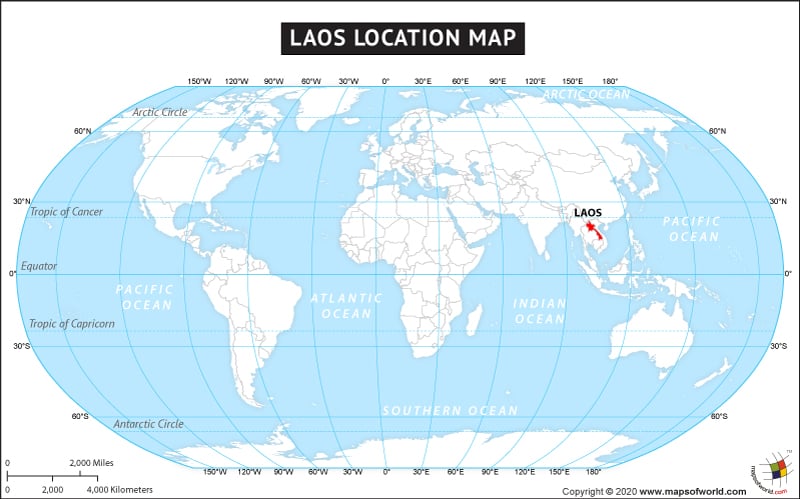 Where is Viet Nam?
[Speaker Notes: Ask pupils to look at the map and find the countries. Draw lines from countries to Viet Nam.]
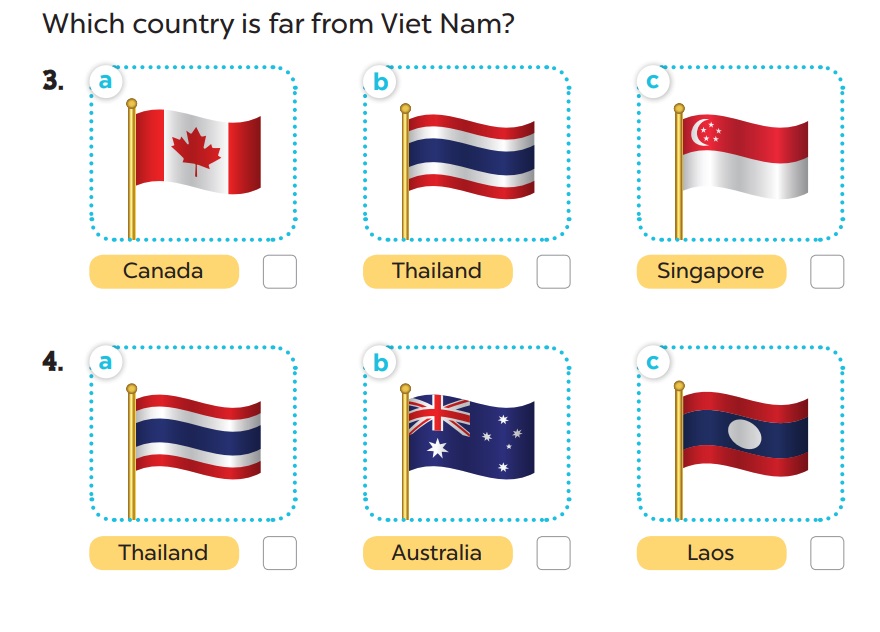 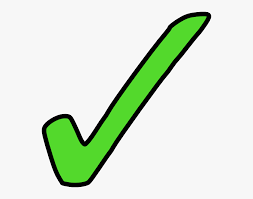 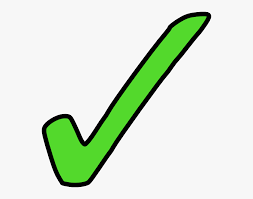 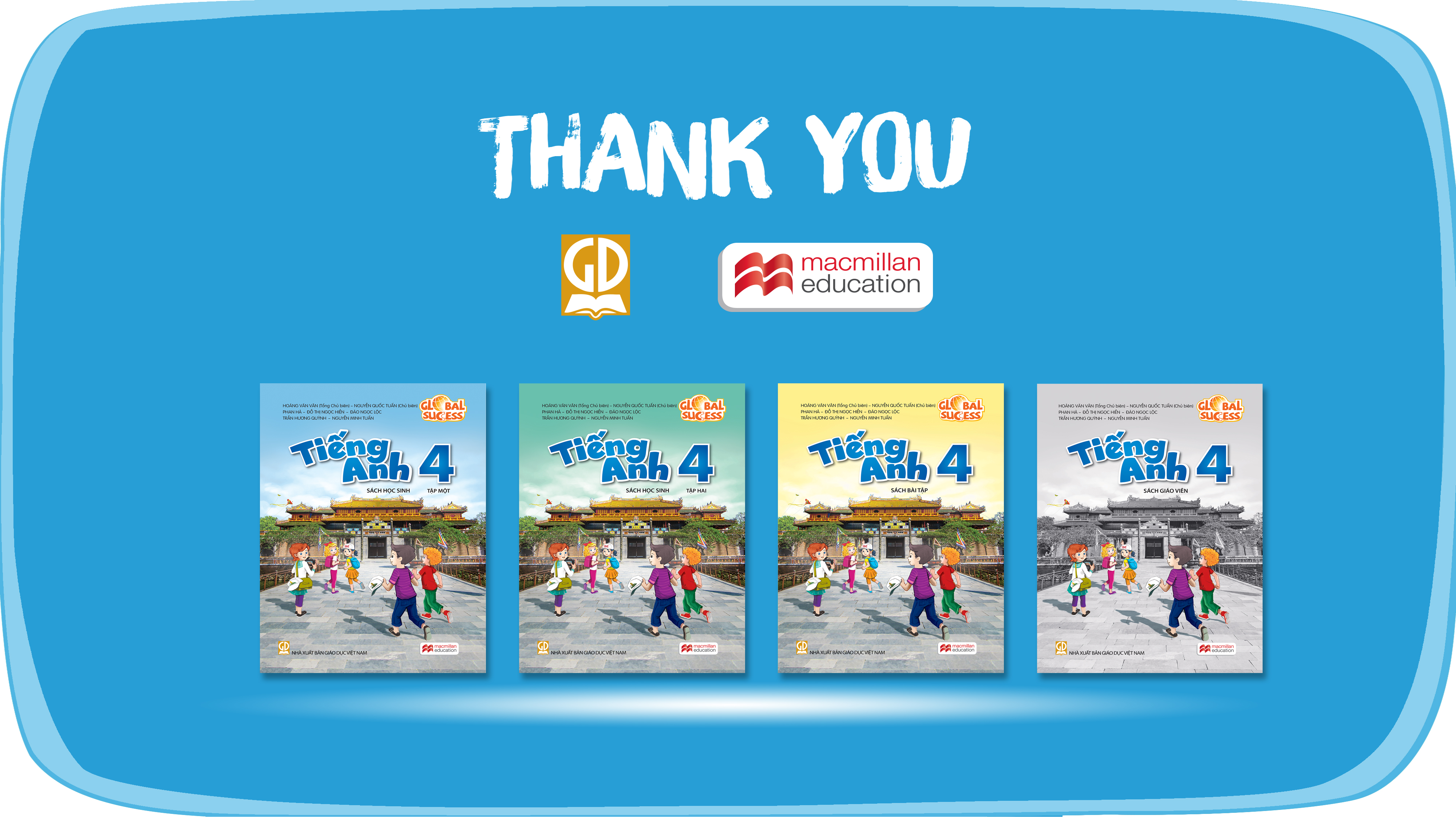 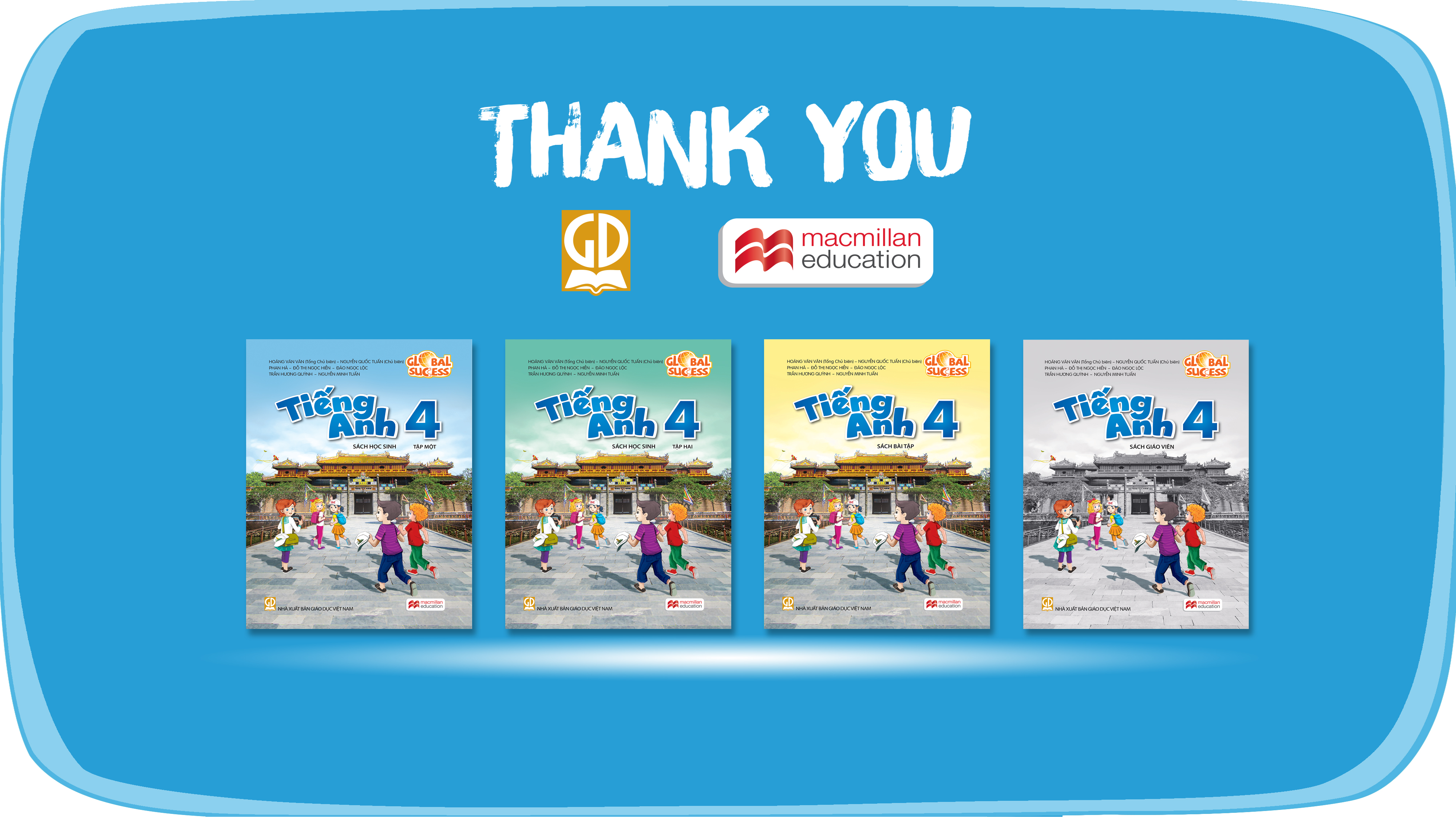 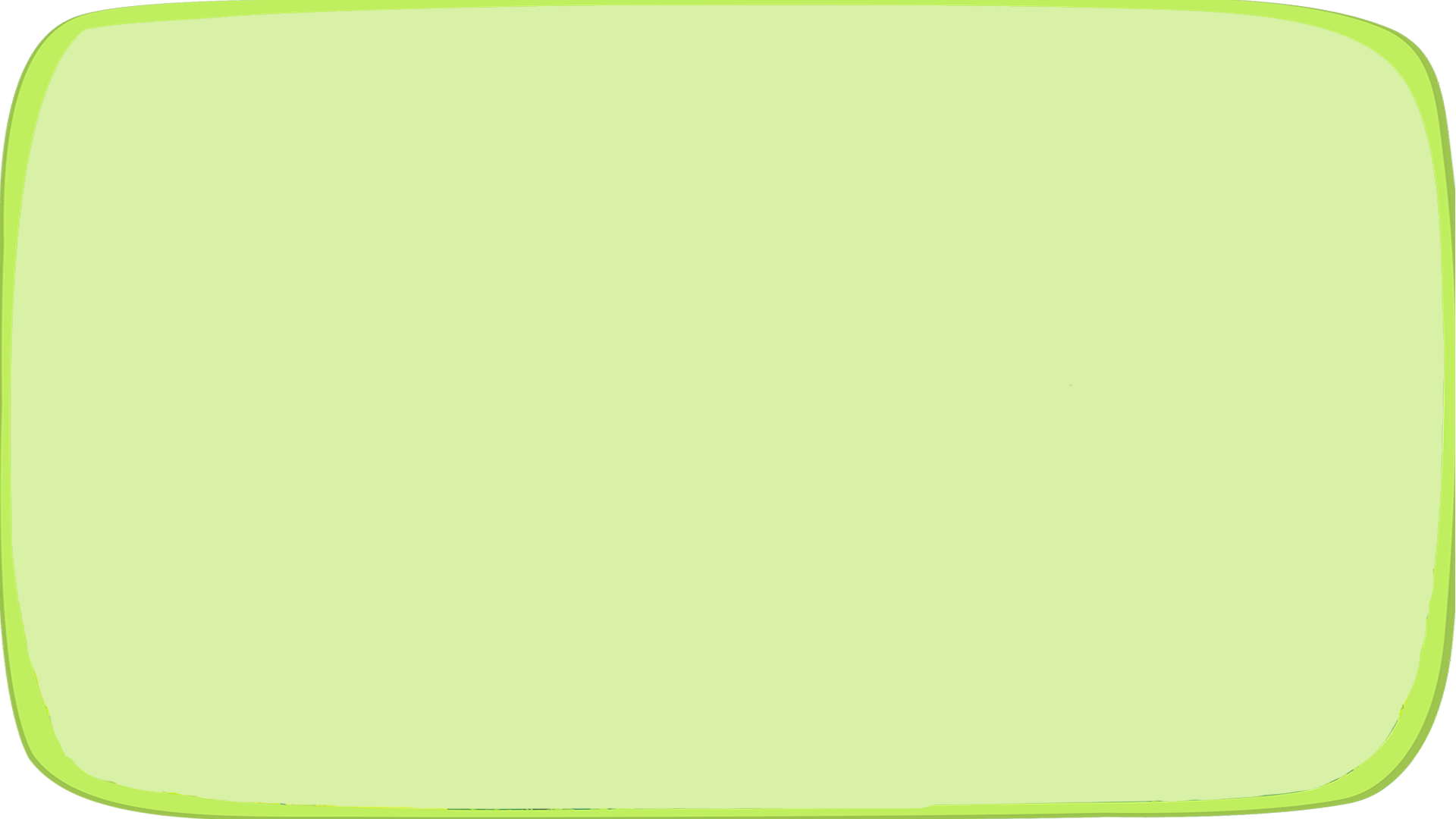 THANK YOU
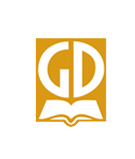 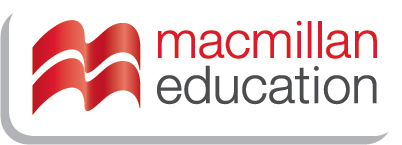 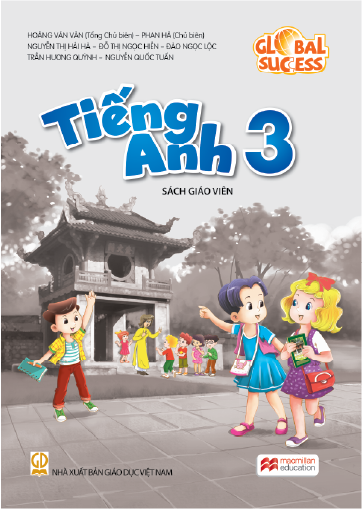 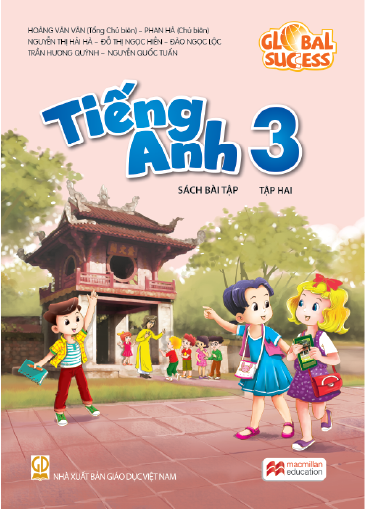 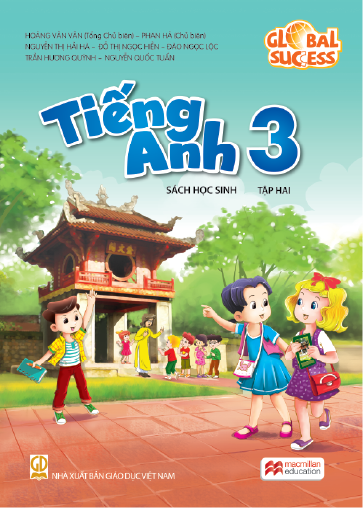 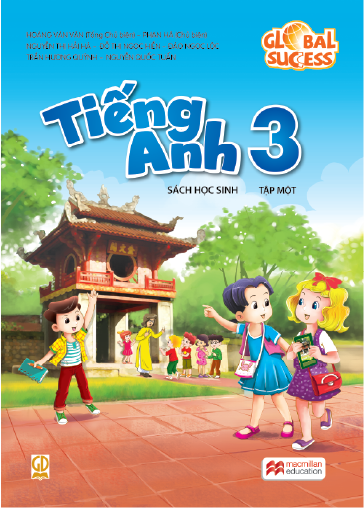 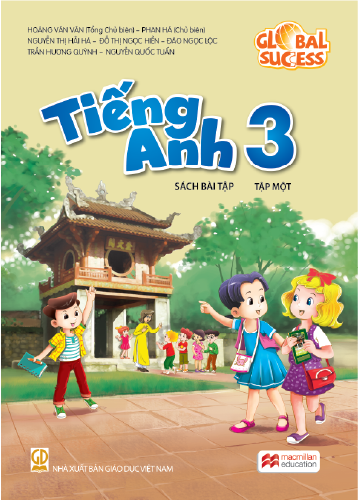 Website: hoclieu.vn
Fanpage: facebook.com/www.tienganhglobalsucces.vn
Website: sachmem.vn; hoclieu.vn
Fanpage: www.facebook.com/sachmem.vn